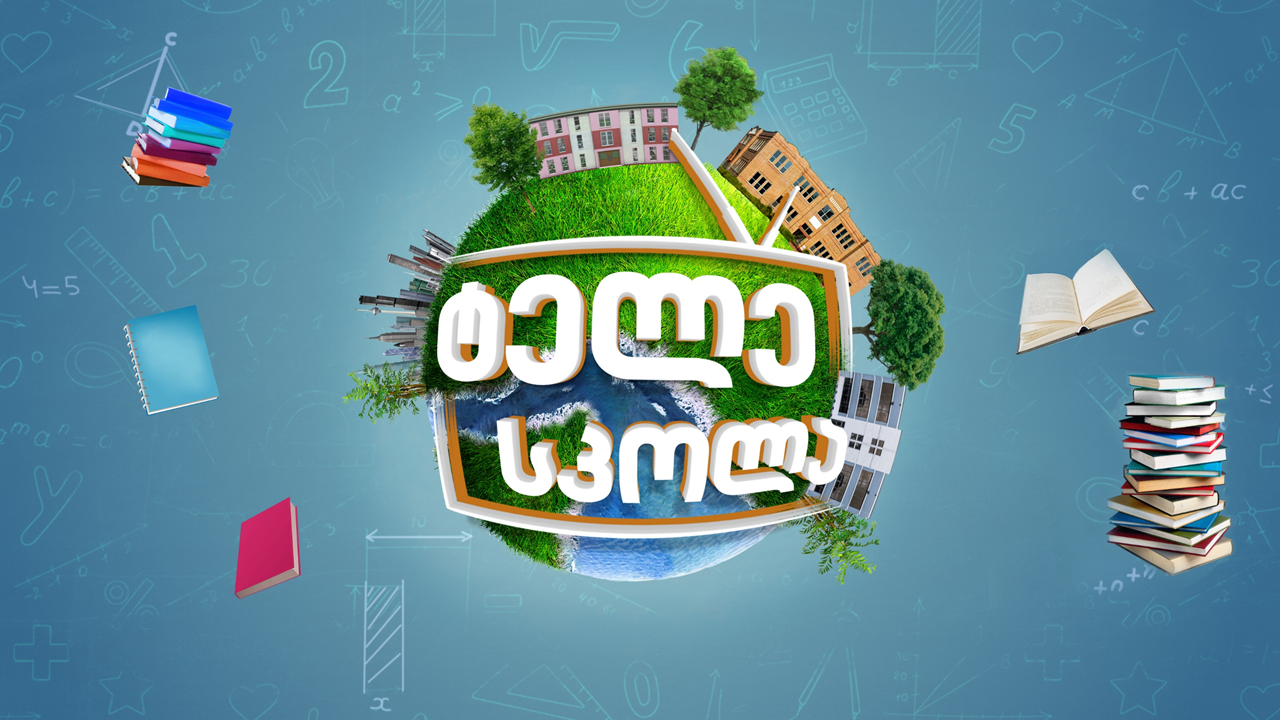 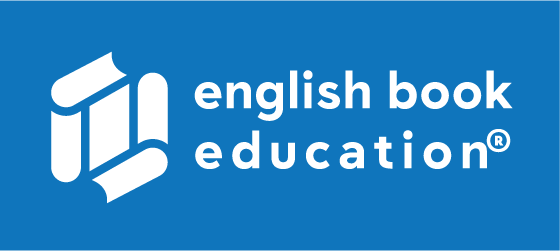 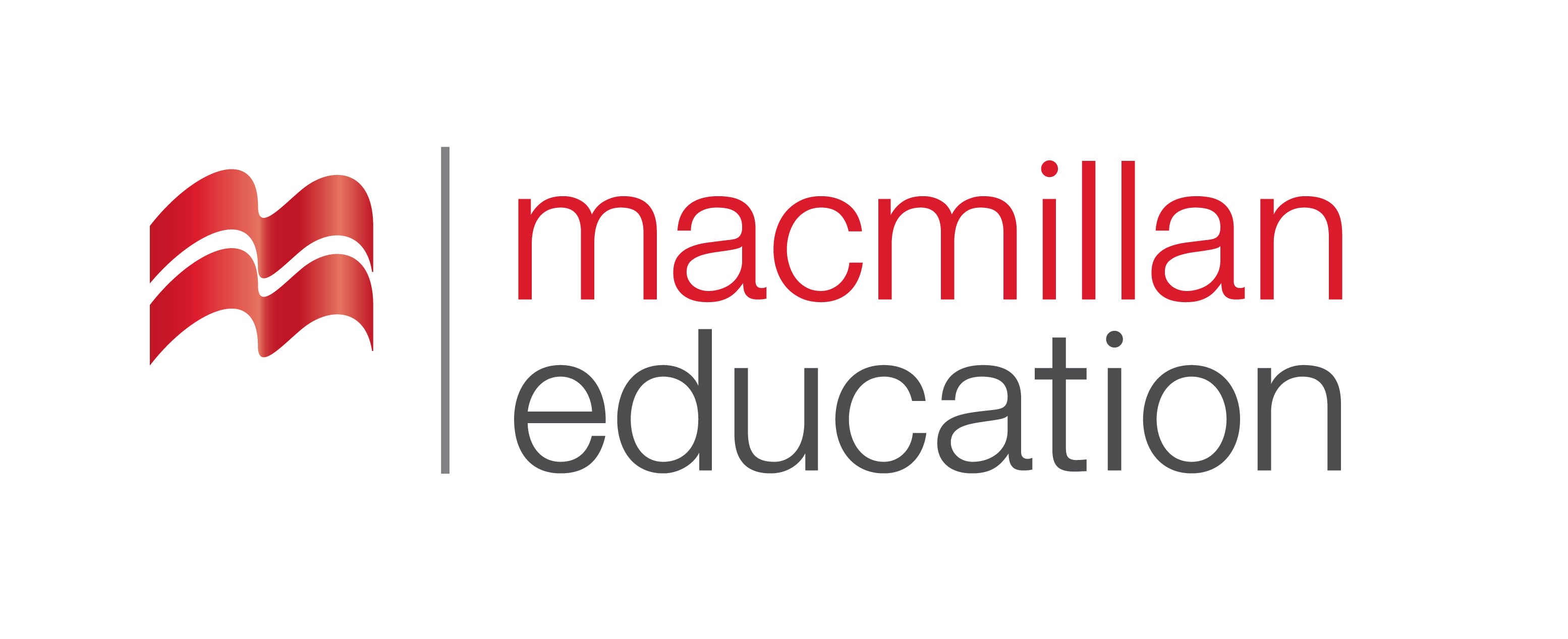 Engineering
ინჟინერია
English for Specific Purposes:  Level A2
Agenda                        
გაკვეთილის გეგმა
Introduction - შესავალი
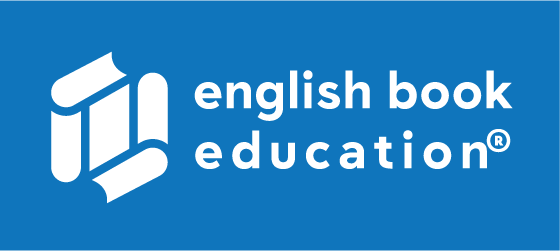 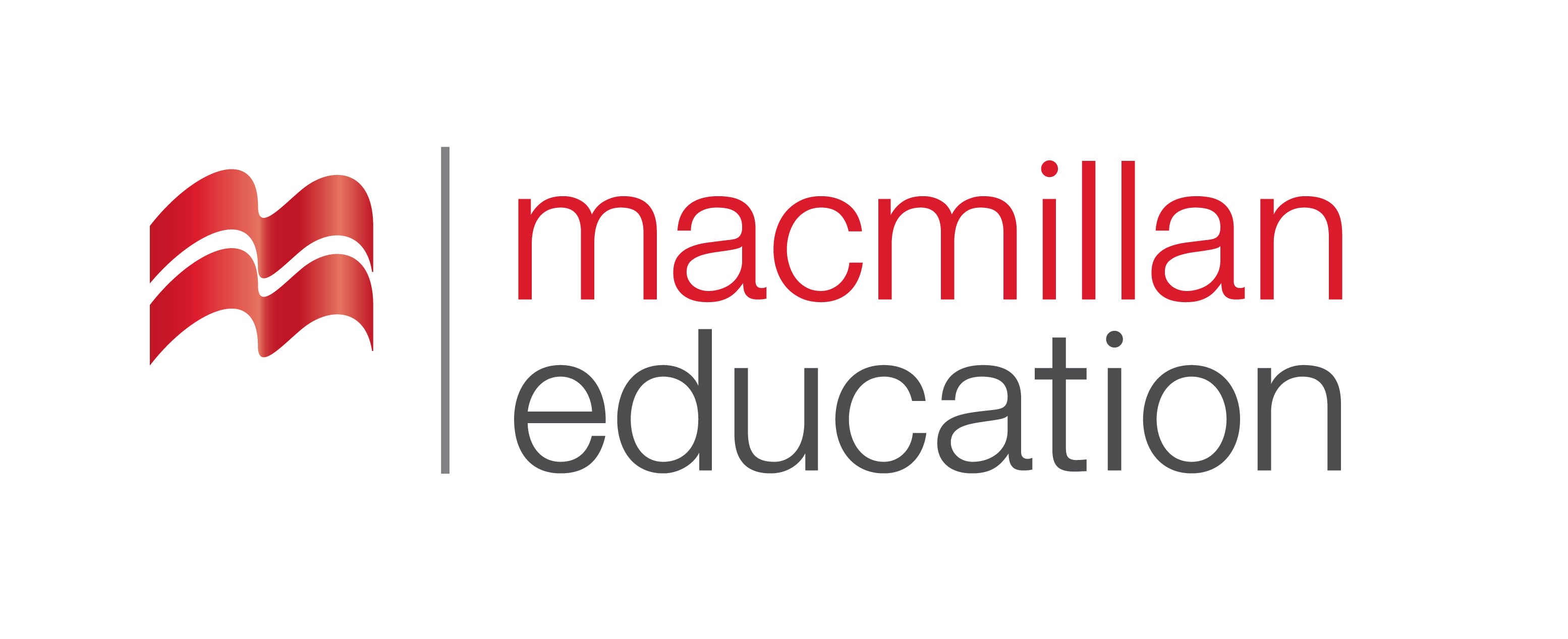 Vocabulary - ლექსიკა
Reading Comprehension - წაკითხულის  გააზრება
Grammar - გრამატიკა
Superstructures
დიდი ნაგებობები
Summary- შეჯამება
Homework- საშინაო  დავალება
Introductionშესავალი
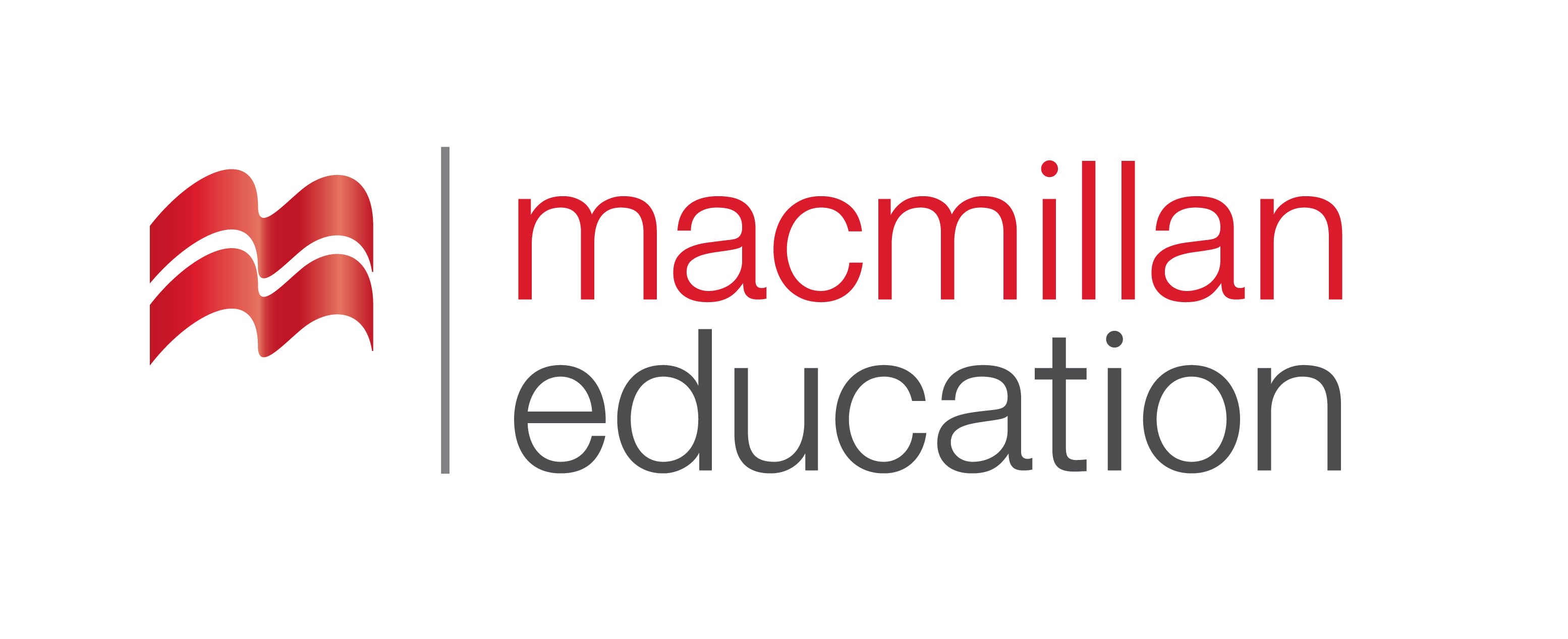 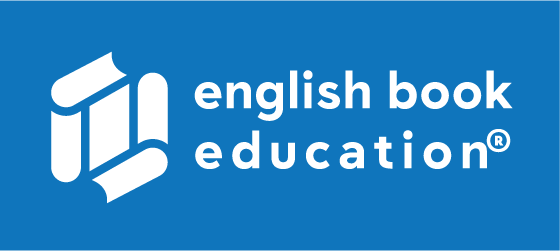 What kind of problems do civil engineers try to solve?
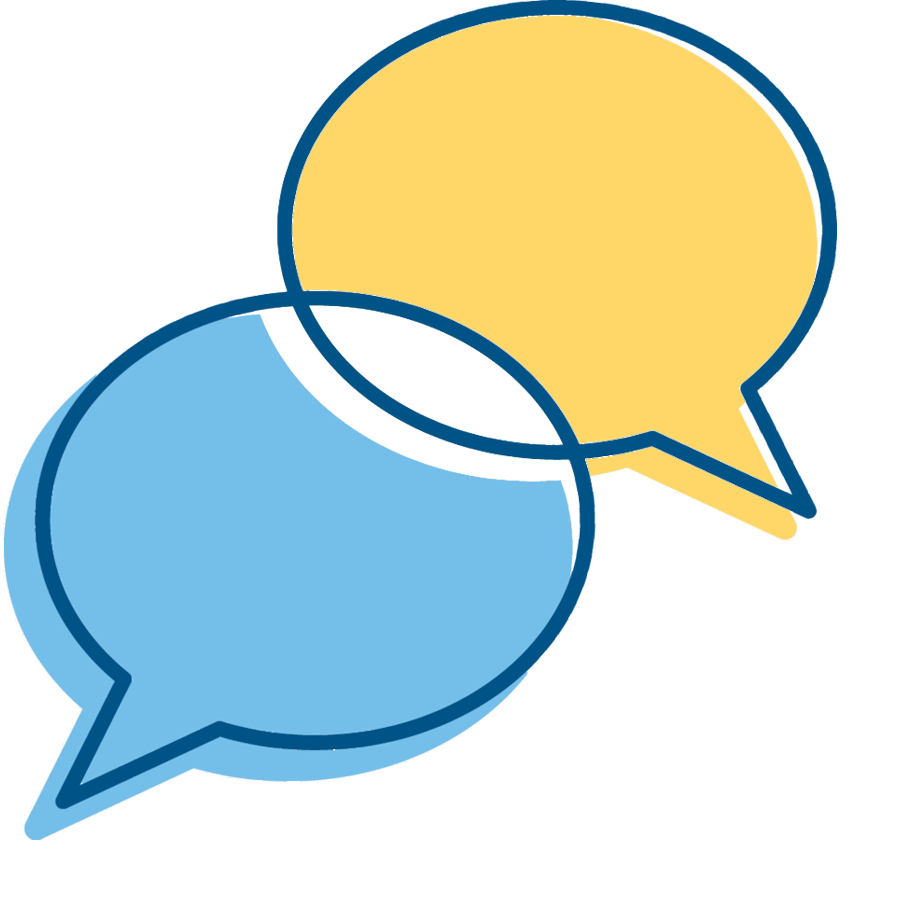 What are the current problems in the world that can be solved by engineers?
depth
(n.)
სიღრმე
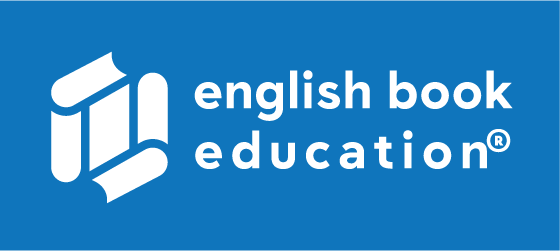 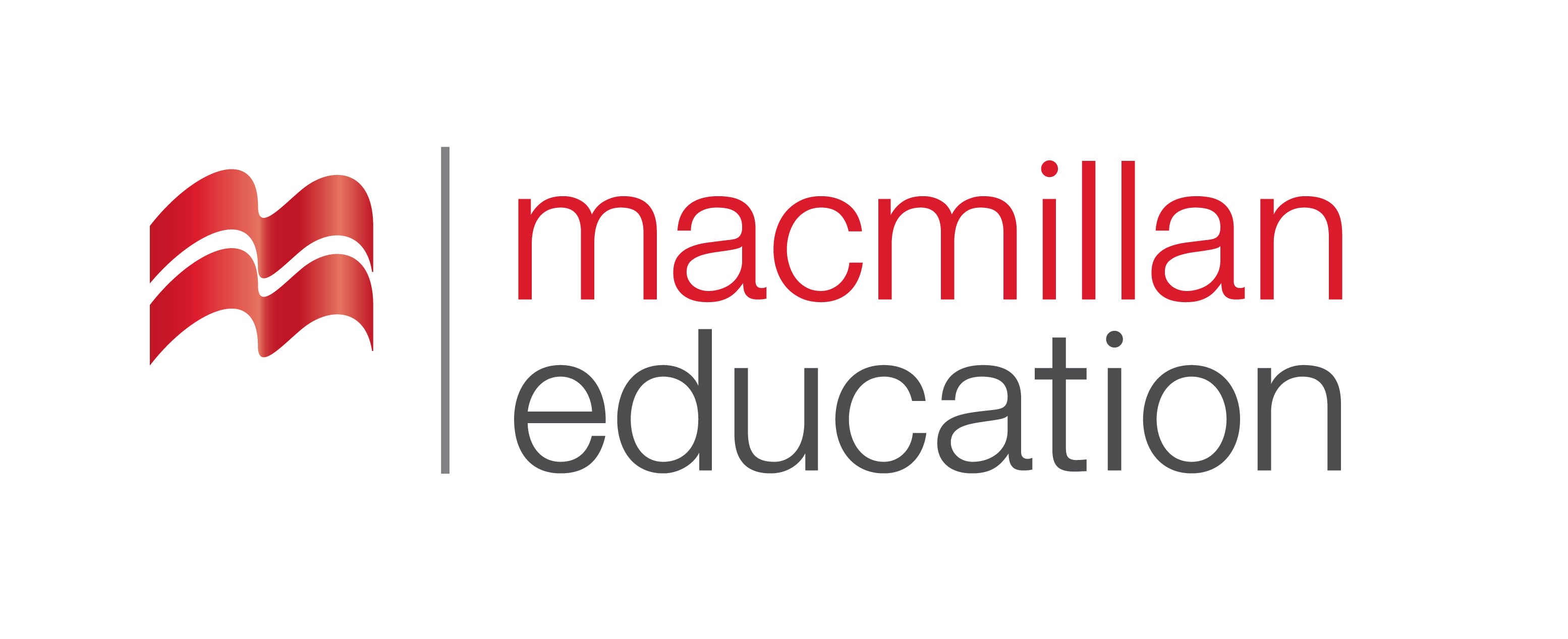 Vocabularyლექსიკა
length
(n.)
სიგრძე
width
(n.)
სიგანე
Vocabulary
ლექსიკა
construction
(n.)
მშენებლობა, ნაგებობა
height
(n.)
სიმაღლე
measure
(v.)
გაზომვა
weigh
(v.)
აწონვა
Vocabulary
ლექსიკა
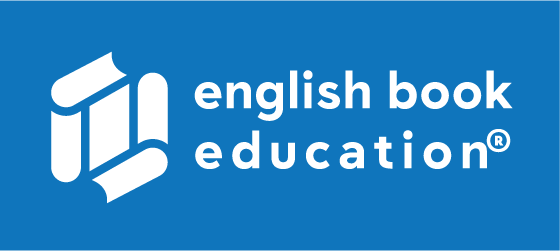 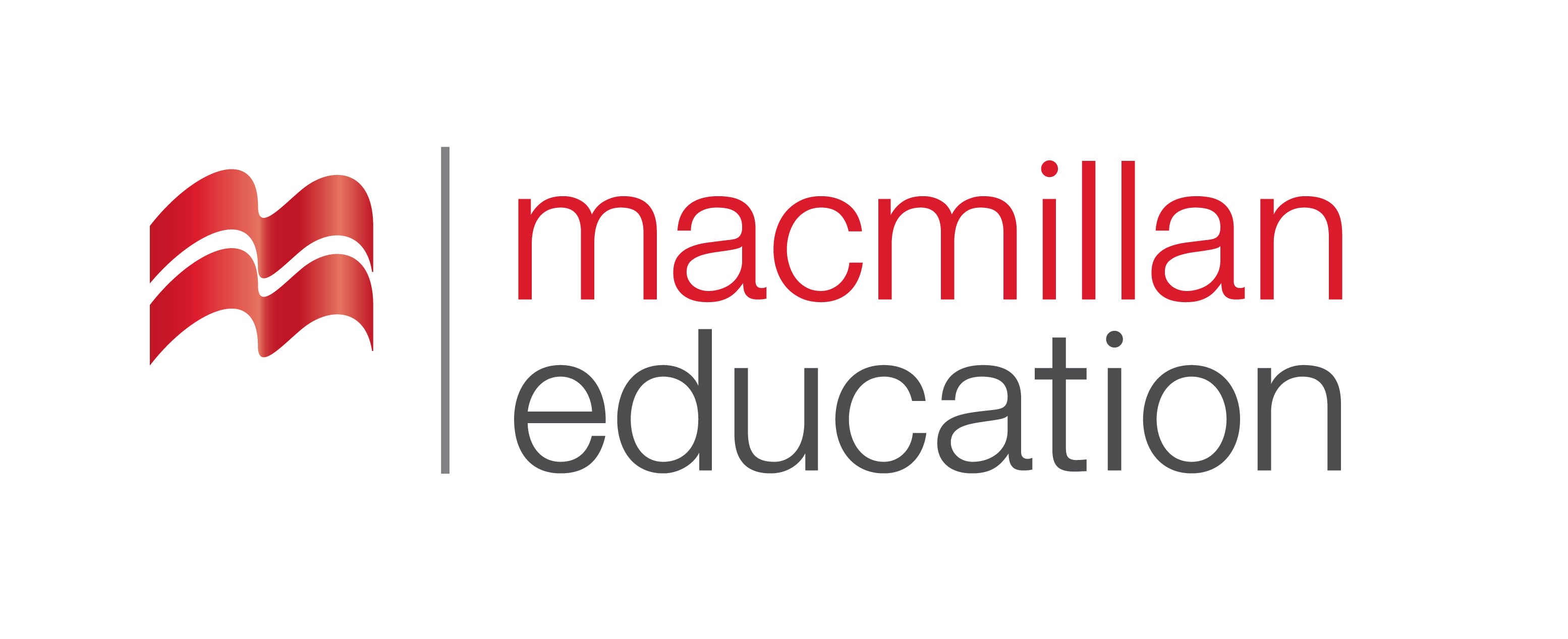 length
(n.)
სიგრძე
The length of the bridge is approximately 20 miles.
Vocabulary
ლექსიკა
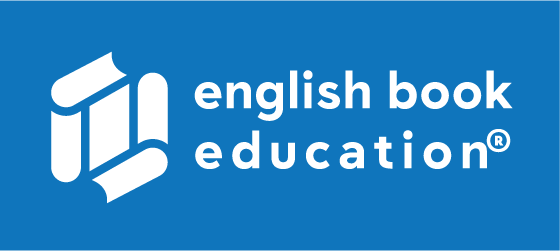 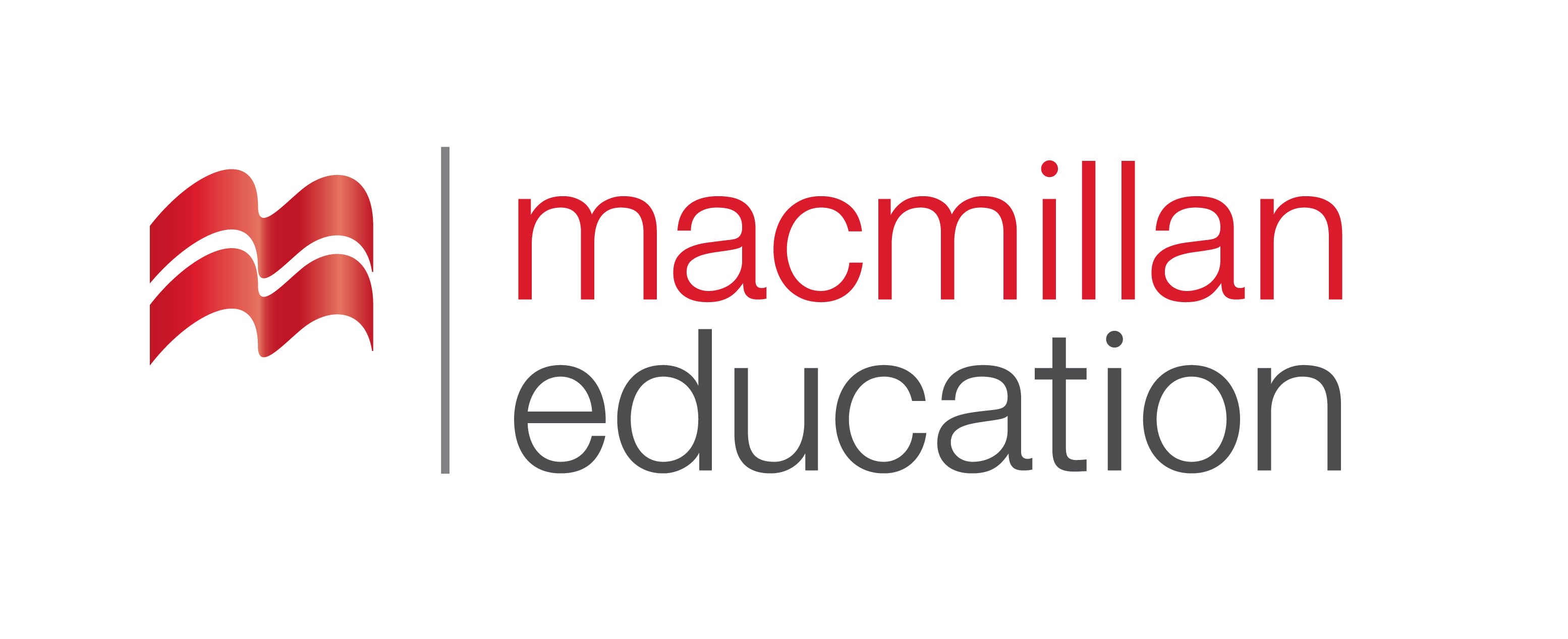 depth
(n.)
სიღრმე
What’s the depth of this pool?
Vocabulary
ლექსიკა
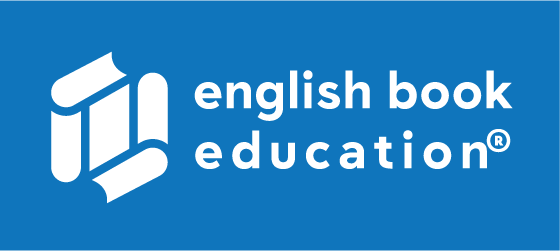 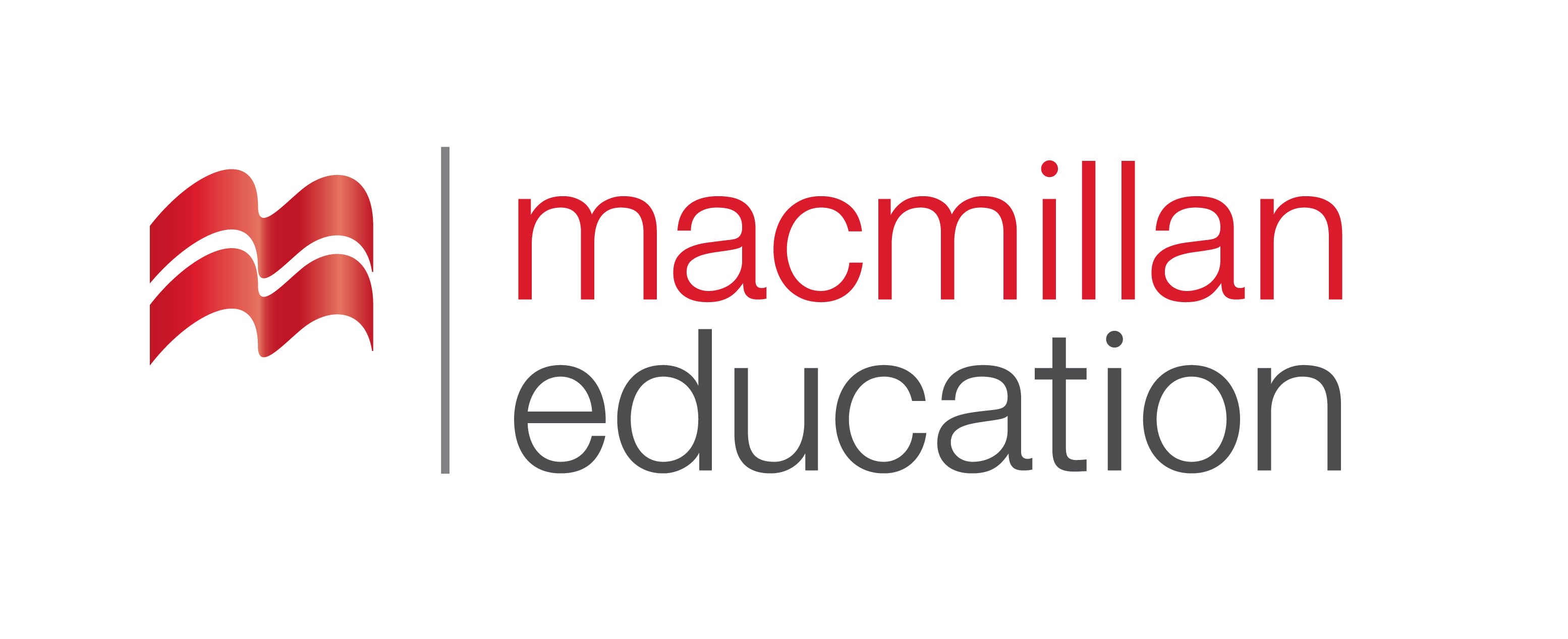 width
(n.)
სიგანე
The width of the river at this point is quite amazing.
Vocabulary
ლექსიკა
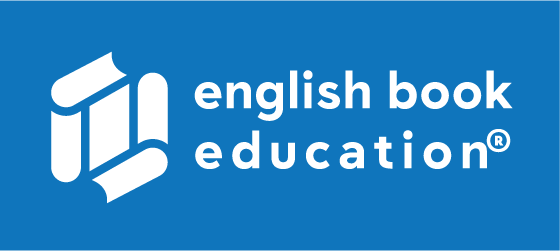 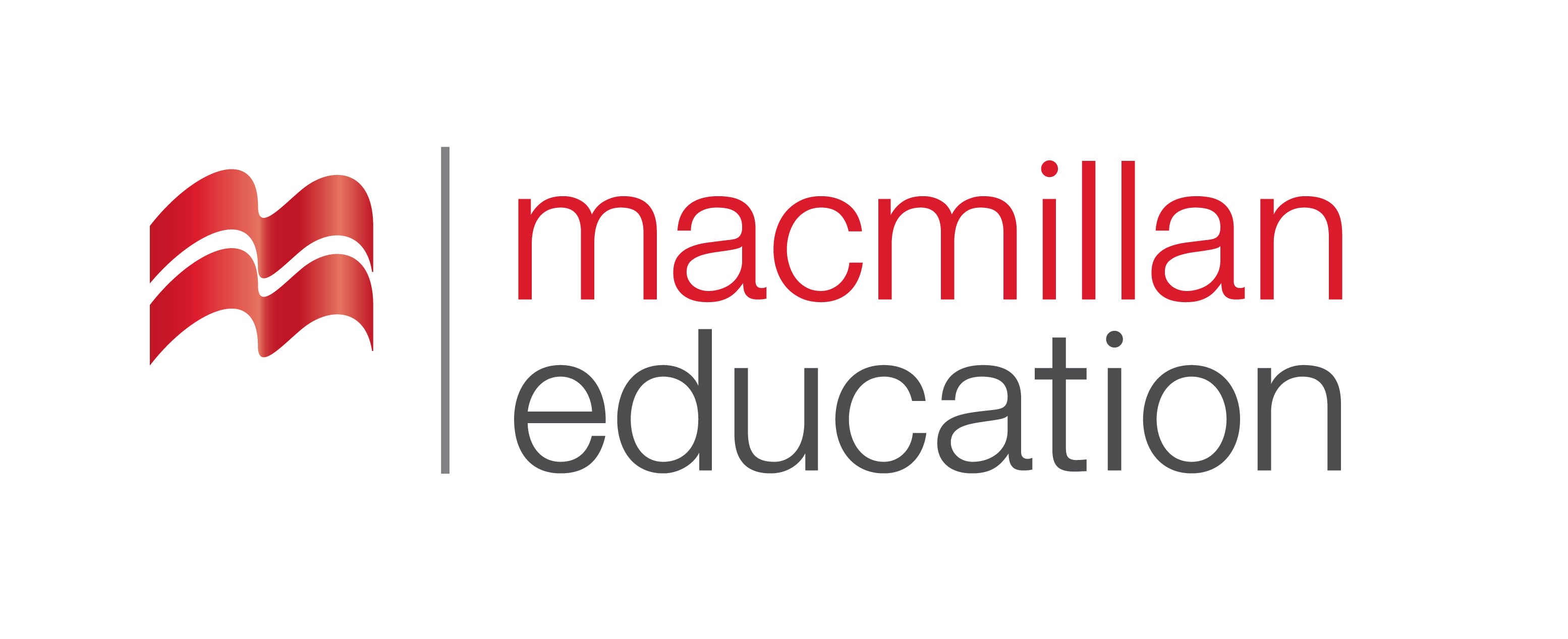 height
(n.)
სიმაღლე
The height of New York's skyscrapers is so impressive.
Vocabulary
ლექსიკა
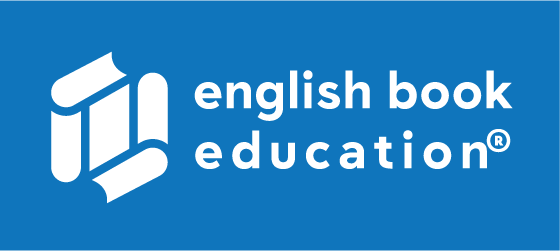 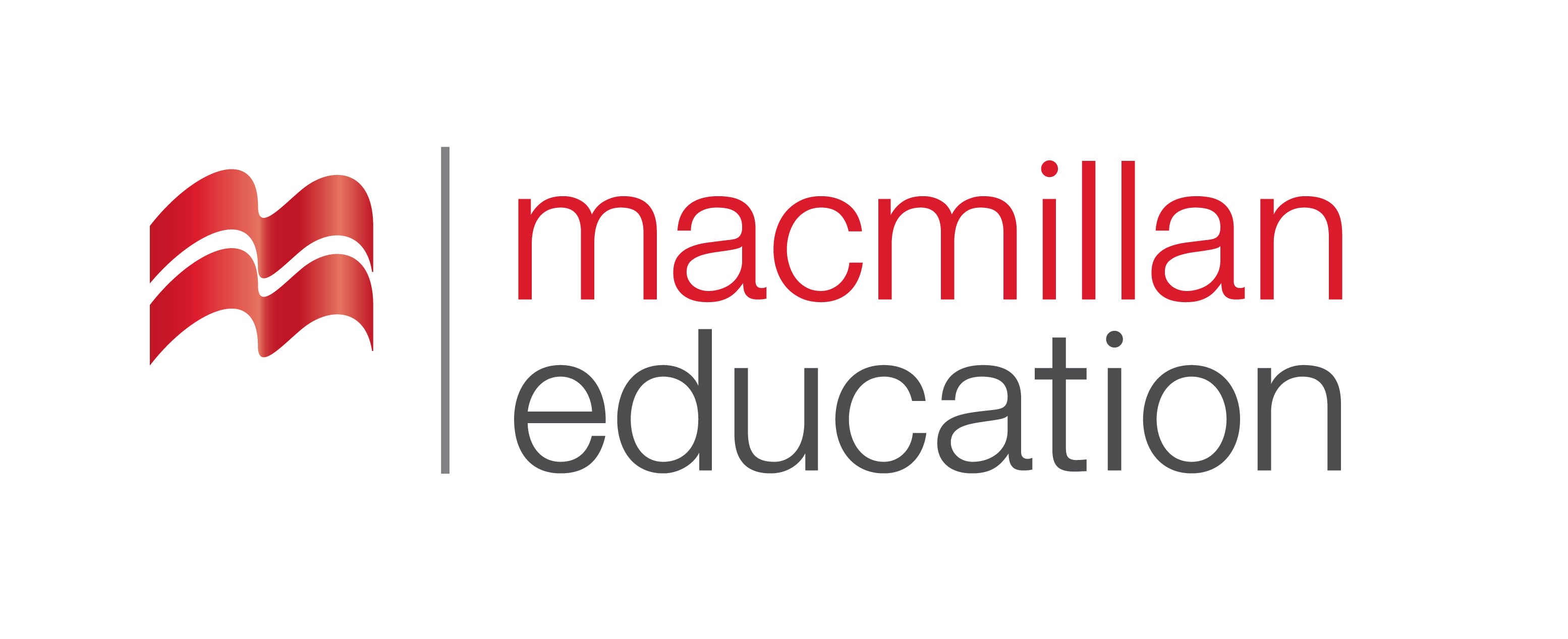 measure
(v.)
გაზომვა
Before you build a building, you should measure everything twice.
Vocabulary
ლექსიკა
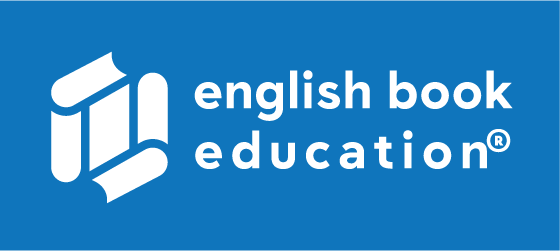 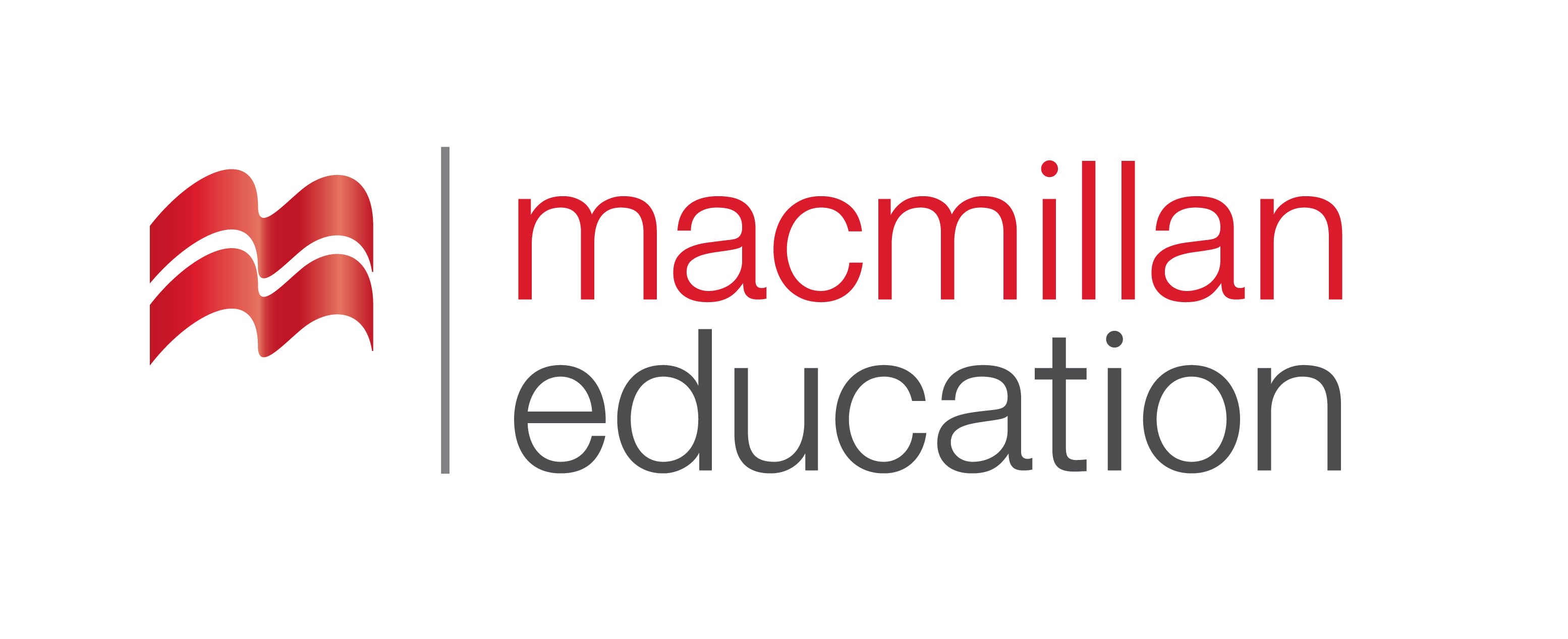 weigh
(v.)
აწონვა
Yesterday a satellite weighing 15 tons was successfully placed in orbit.
Vocabulary
ლექსიკა
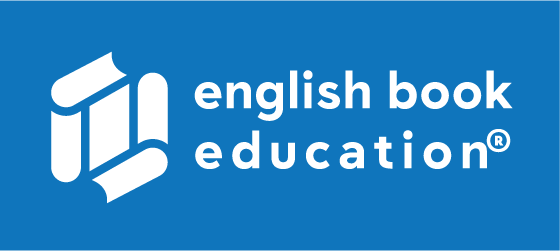 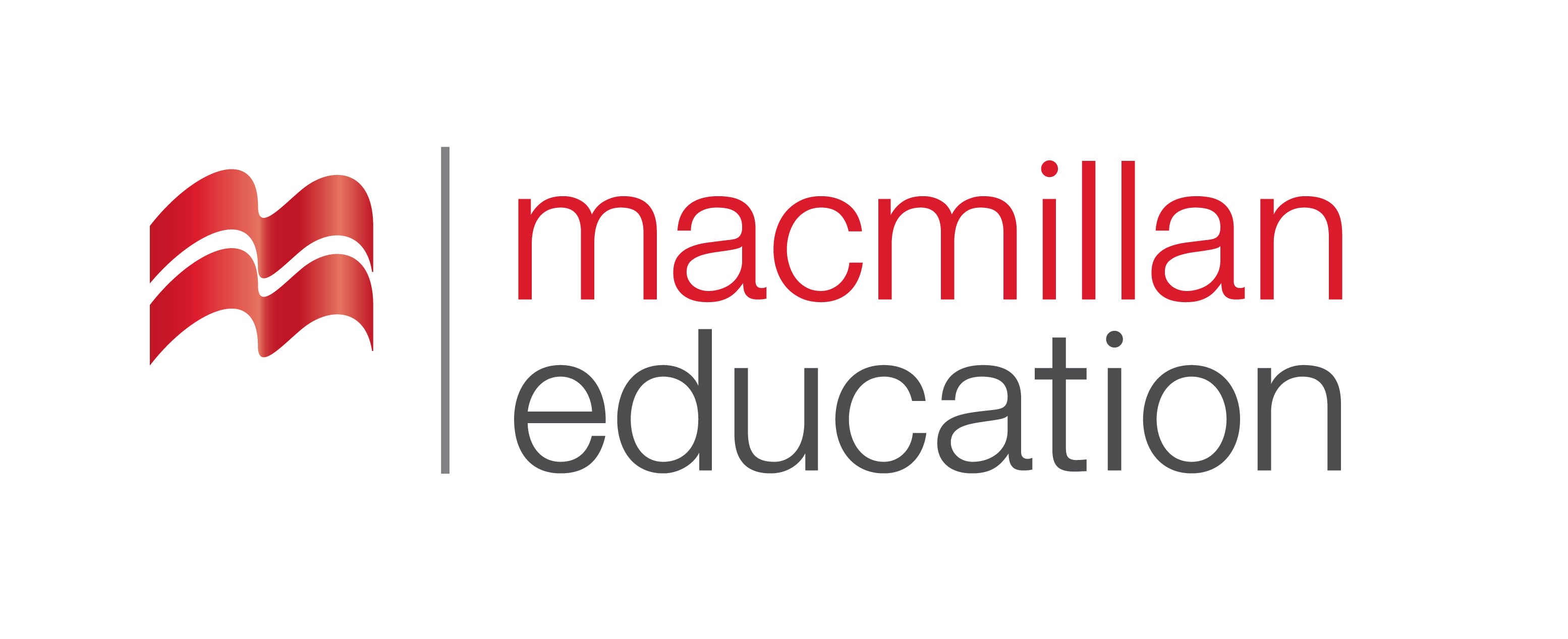 construction
(n.)
მშენებლობა, ნაგებობა
The construction of the bridge only took one month.
Vocabulary
ლექსიკა
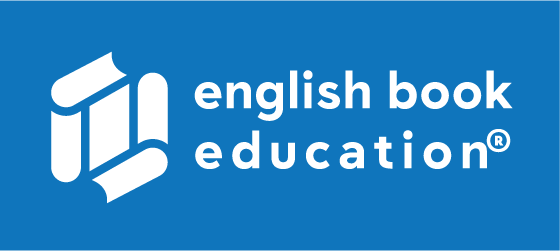 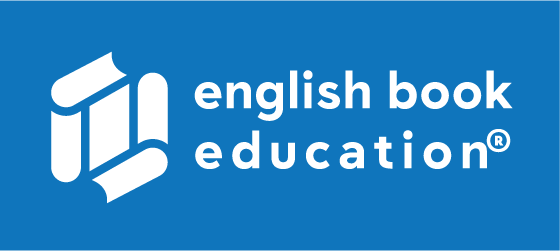 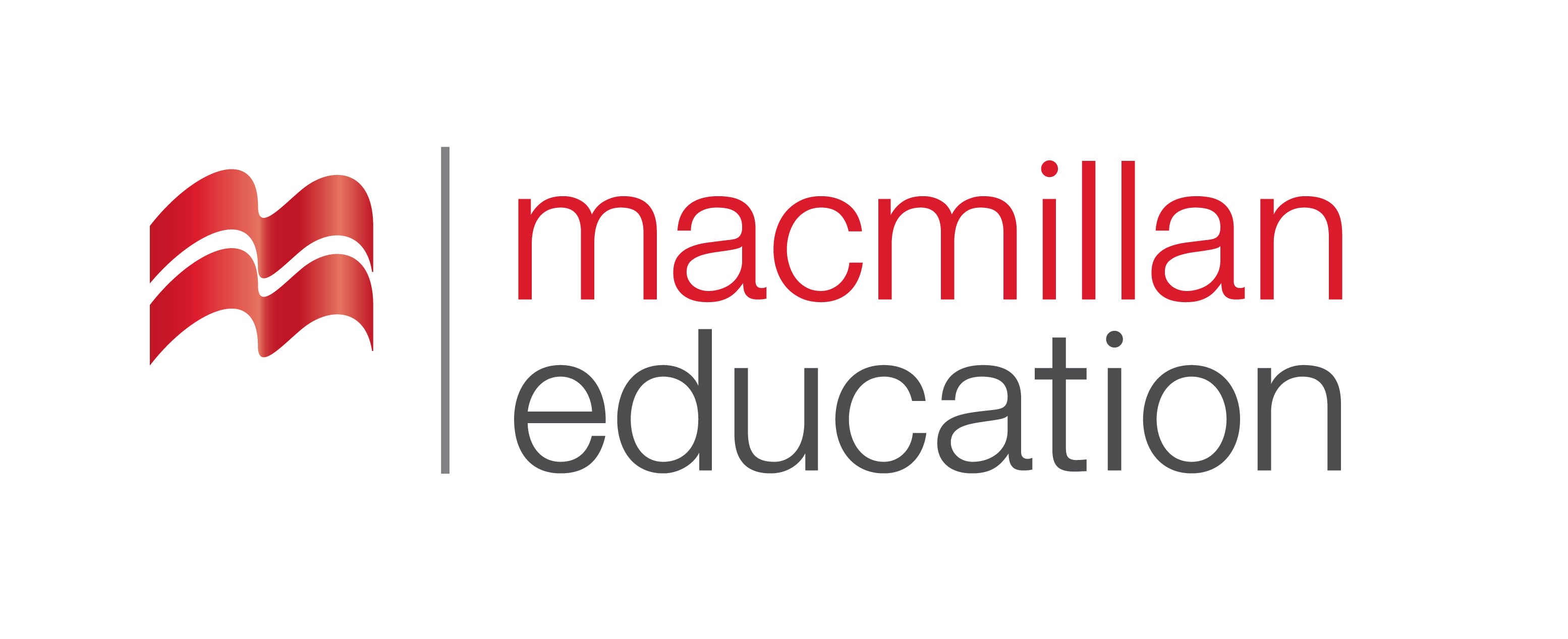 weigh
depth
construction
length
measure
width
height
The measurement of something from end to end or along its longest side.
Vocabulary
ლექსიკა
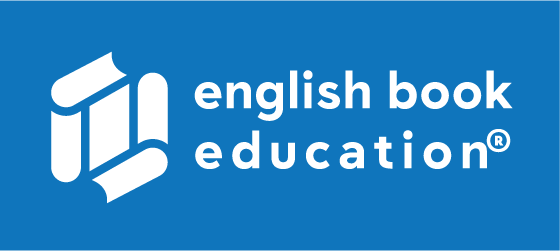 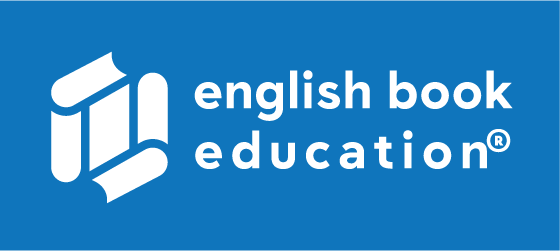 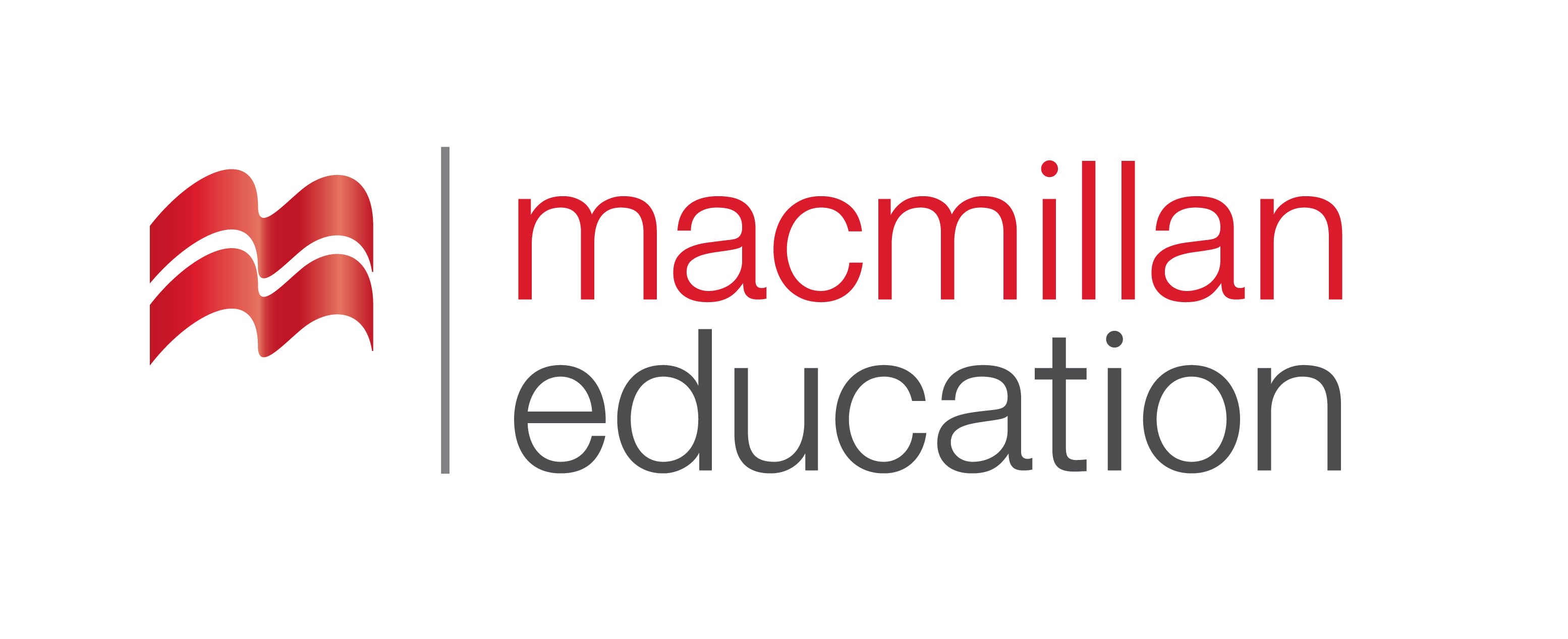 weigh
height
measure
depth
width
construction
The distance across something from one side to the other.
Vocabulary
ლექსიკა
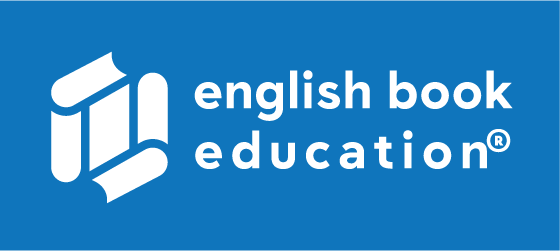 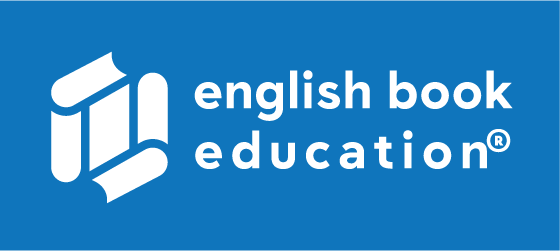 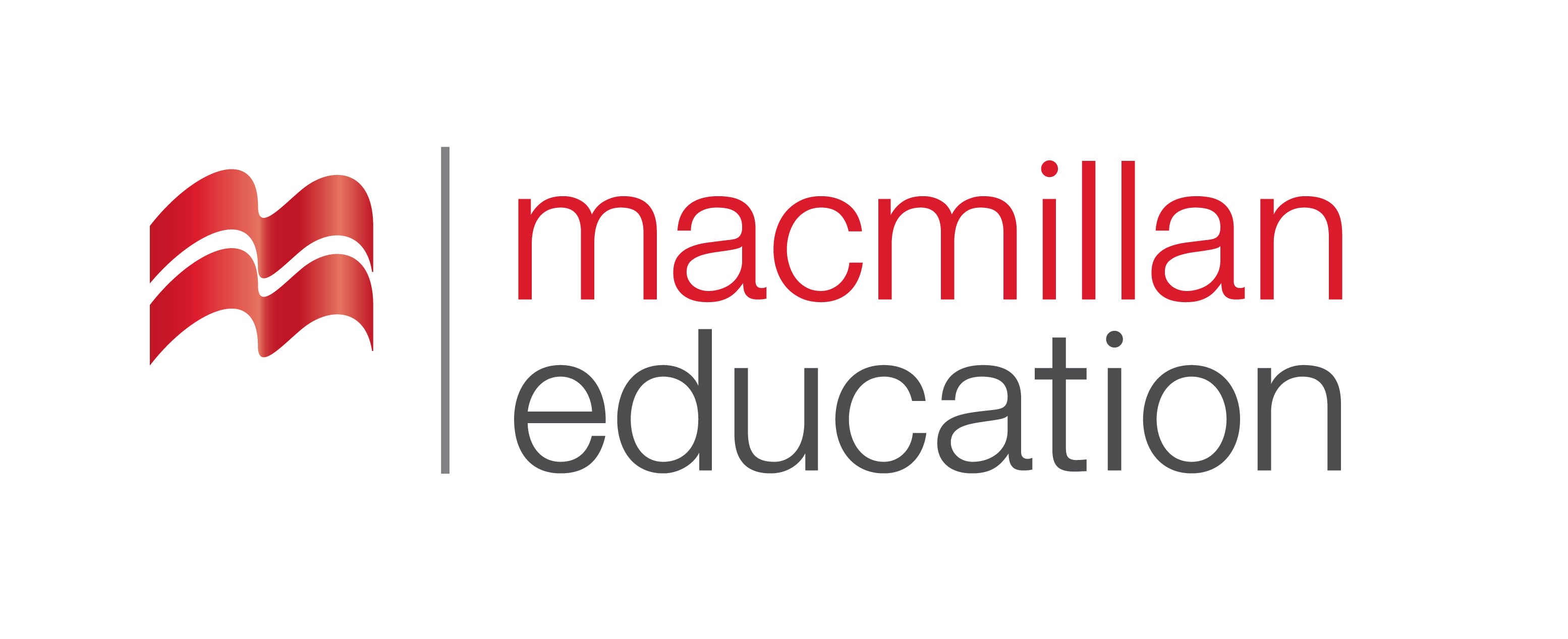 construction
weigh
measure
height
depth
The work of building or making something, especially buildings, bridges, etc.
Vocabulary
ლექსიკა
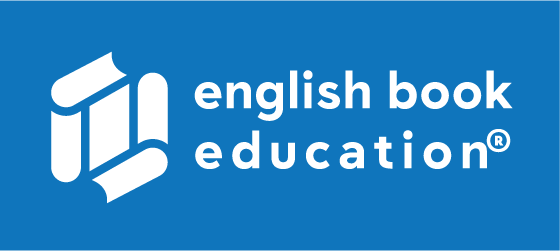 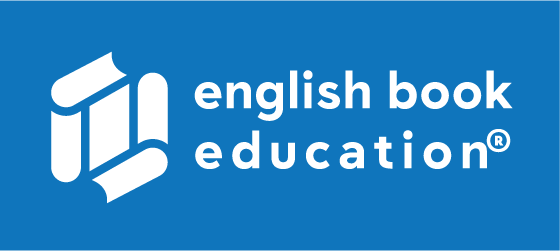 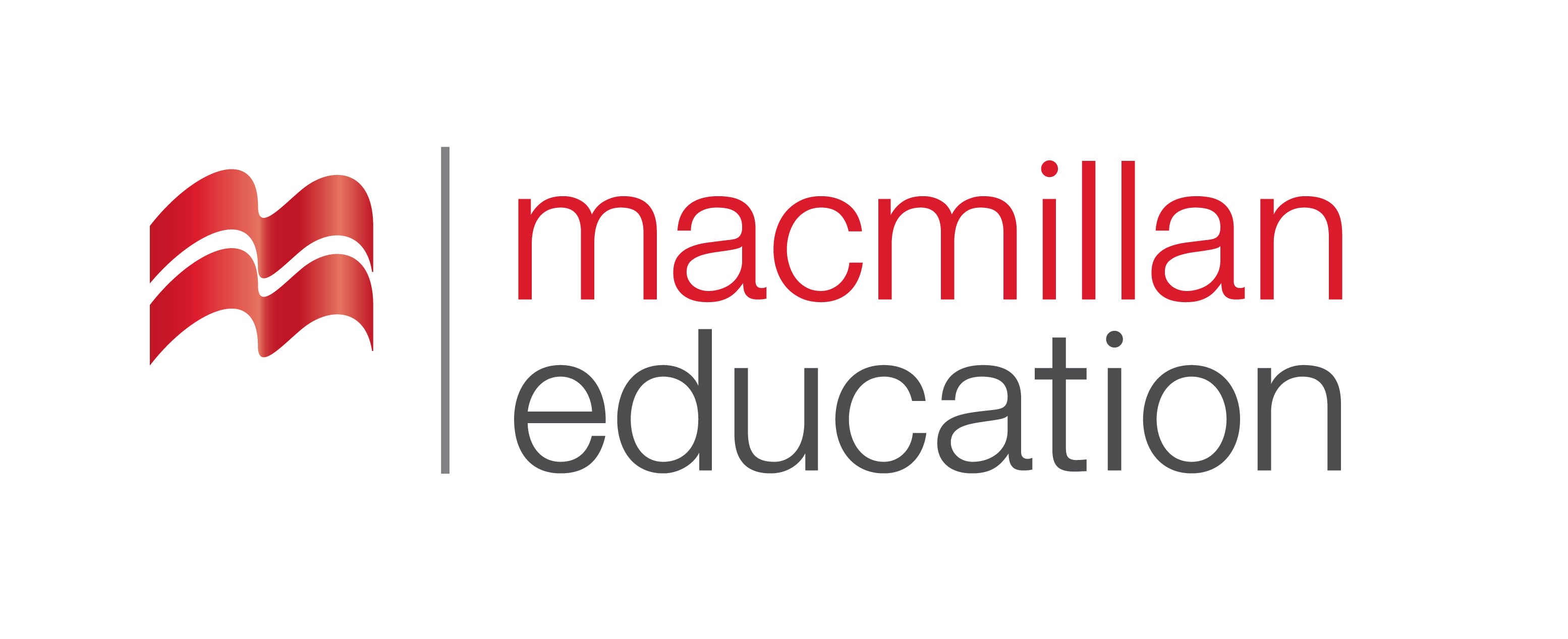 weigh
measure
depth
height
The distance from the top to the bottom of something, or the quality of being tall.
Vocabulary
ლექსიკა
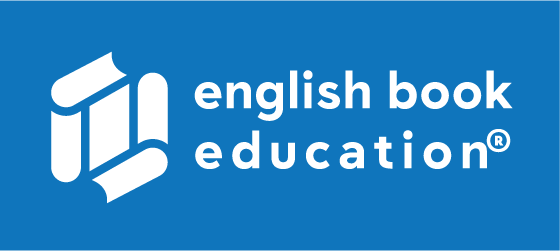 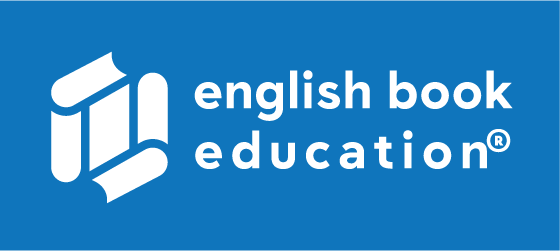 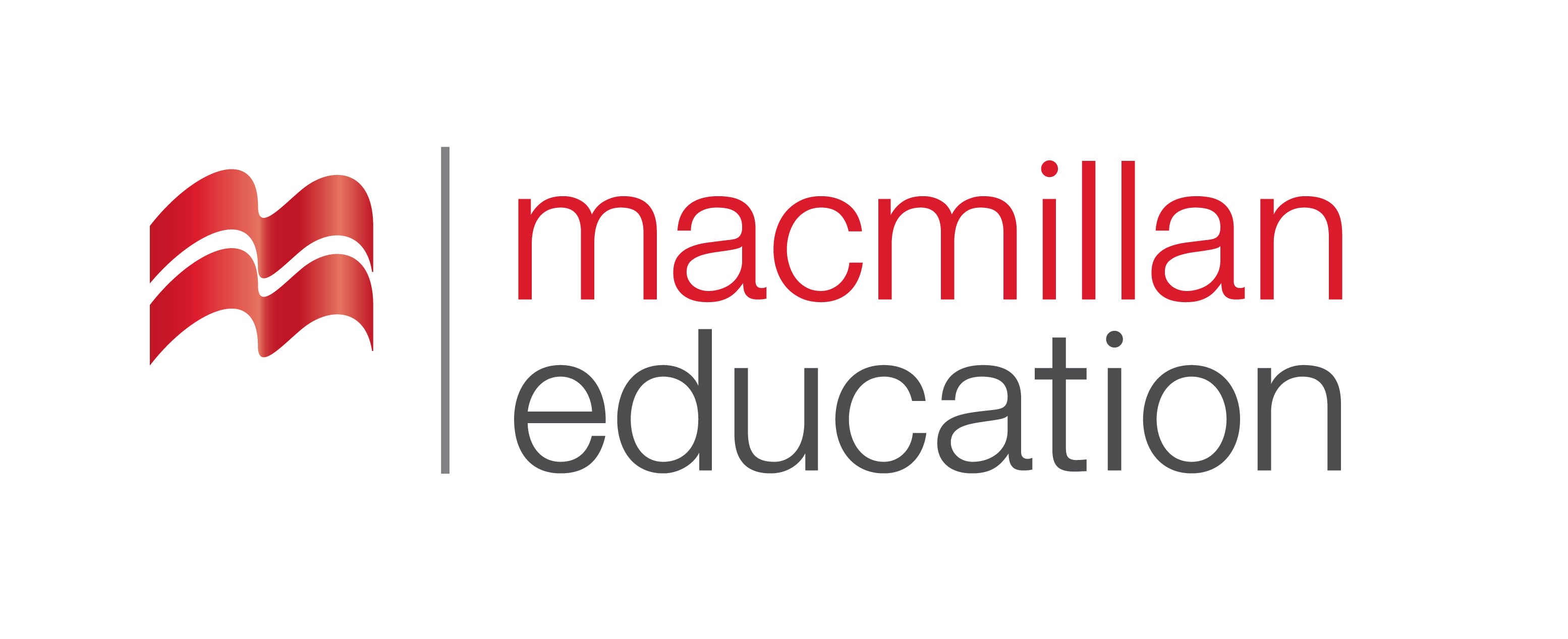 depth
weigh
measure
The distance down either from the top of something to the bottom, or to a distance below the top surface of something.
Vocabulary
ლექსიკა
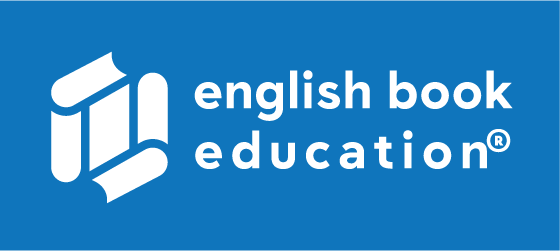 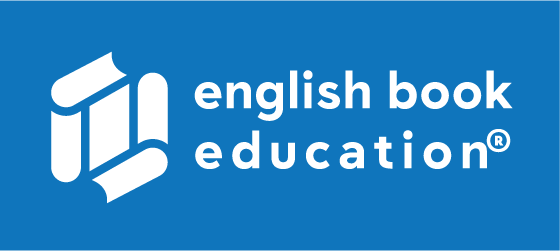 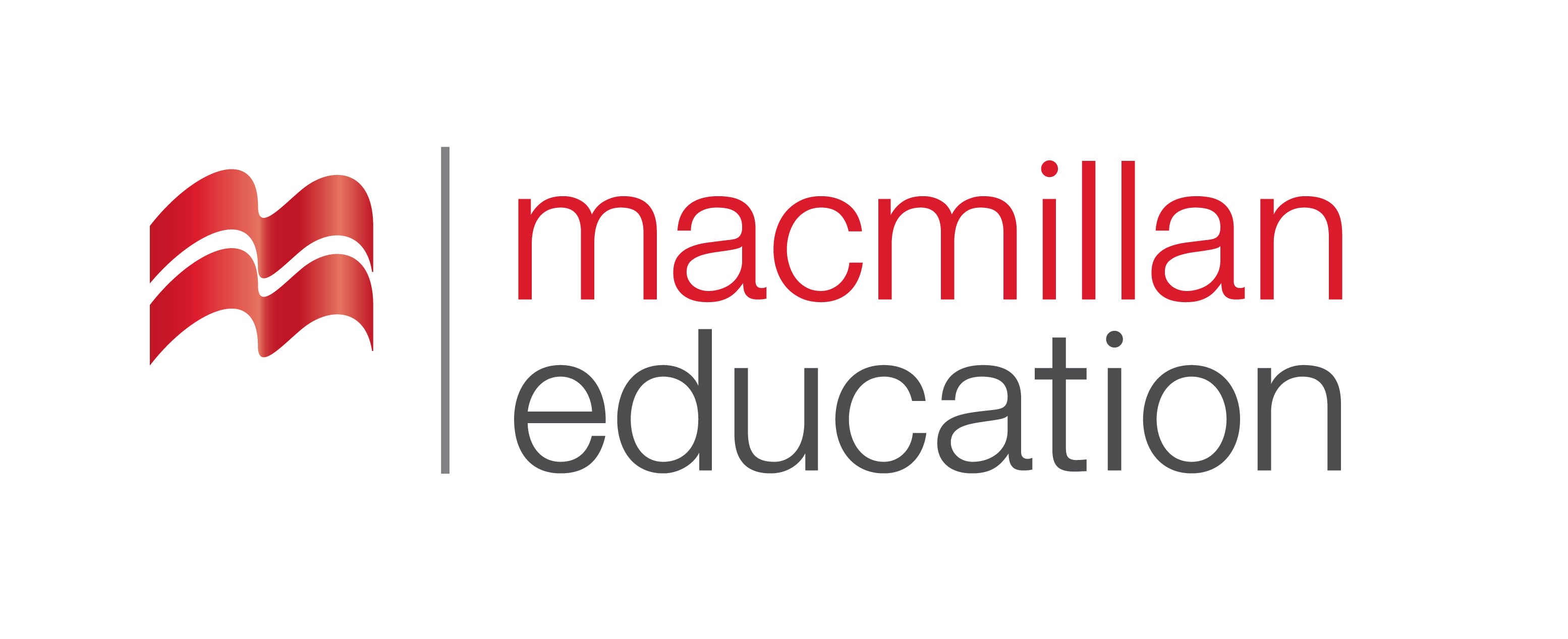 weigh
measure
To discover the exact size or amount of something.
Vocabulary
ლექსიკა
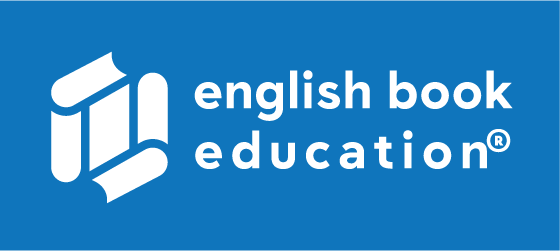 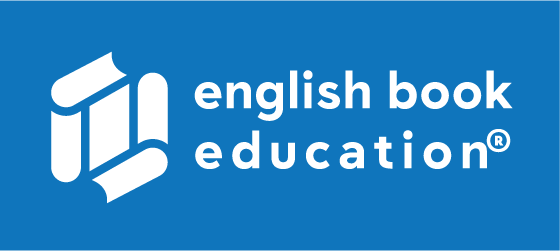 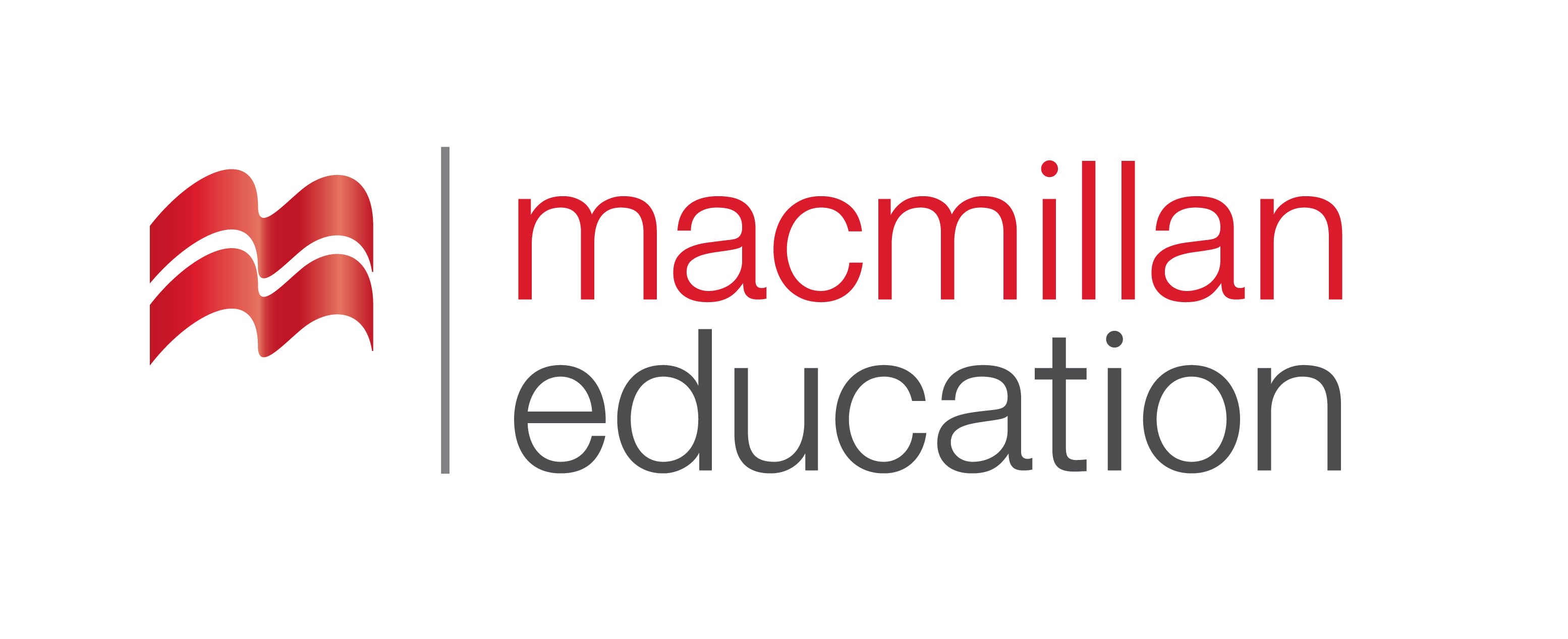 weigh
To have a heaviness of a stated amount, or to measure the heaviness of an object.
dam
           (n.)
   კაშხალი
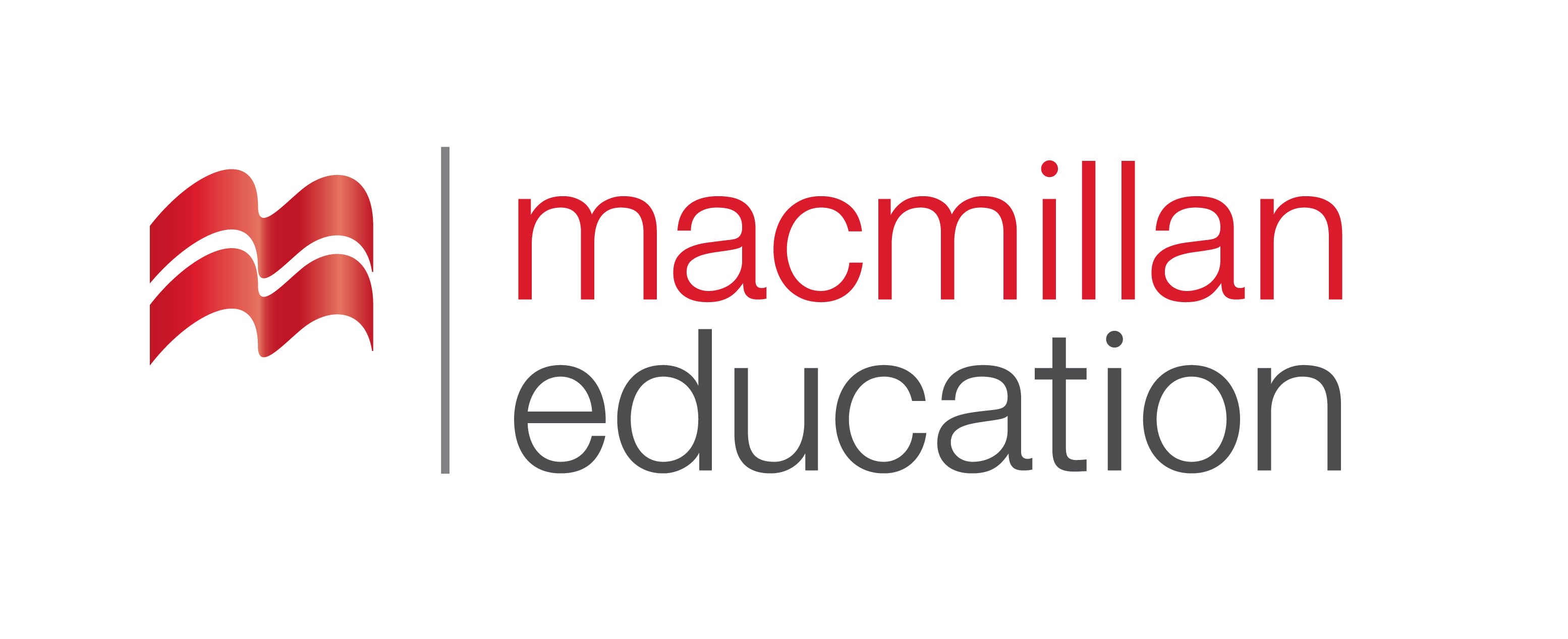 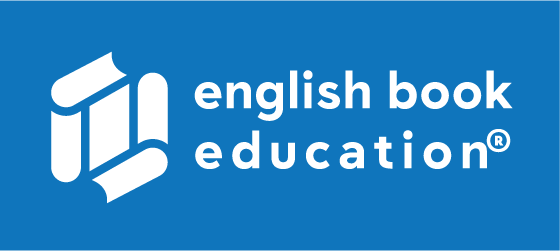 tunnel
(n.)
გვირაბი
Vocabulary
ლექსიკა
flood
        (v.)
დატბორვა
Vocabulary
ლექსიკა
railway
(n.)
რკინიგზა
destroy
(v.)
განადგურება
surface
(n.)
ზედაპირი
solar power
(n.)
მზის ენერგია
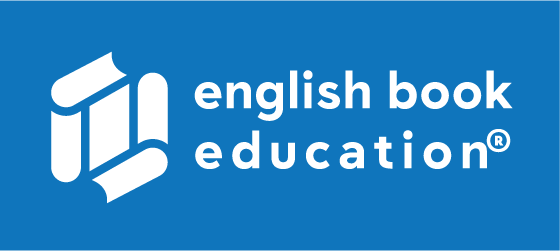 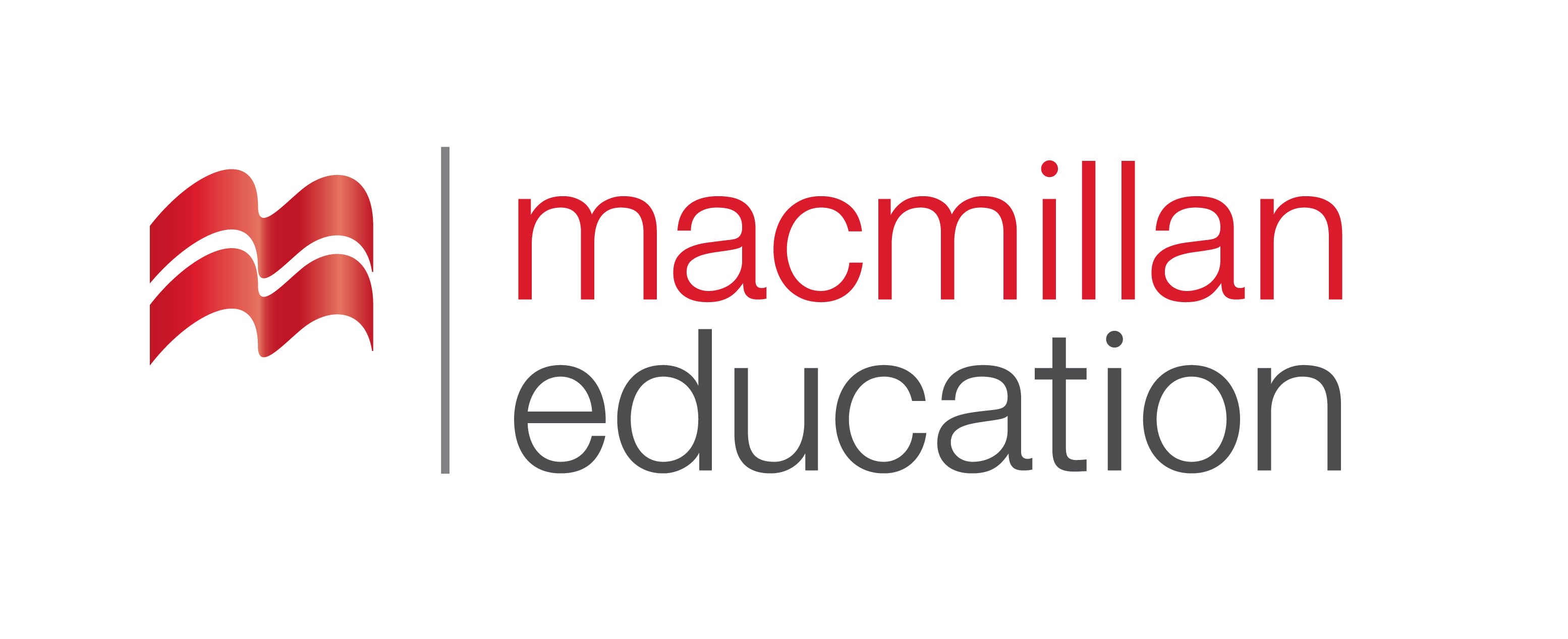 Vocabulary
ლექსიკა
dam
(n.)
კაშხალი
The Aswan High Dam is on the River Nile in Egypt.
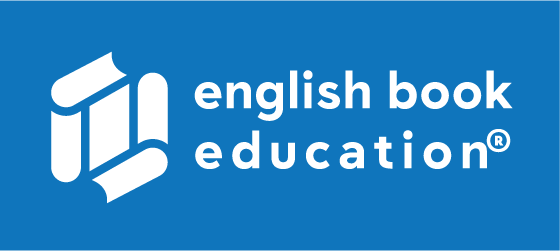 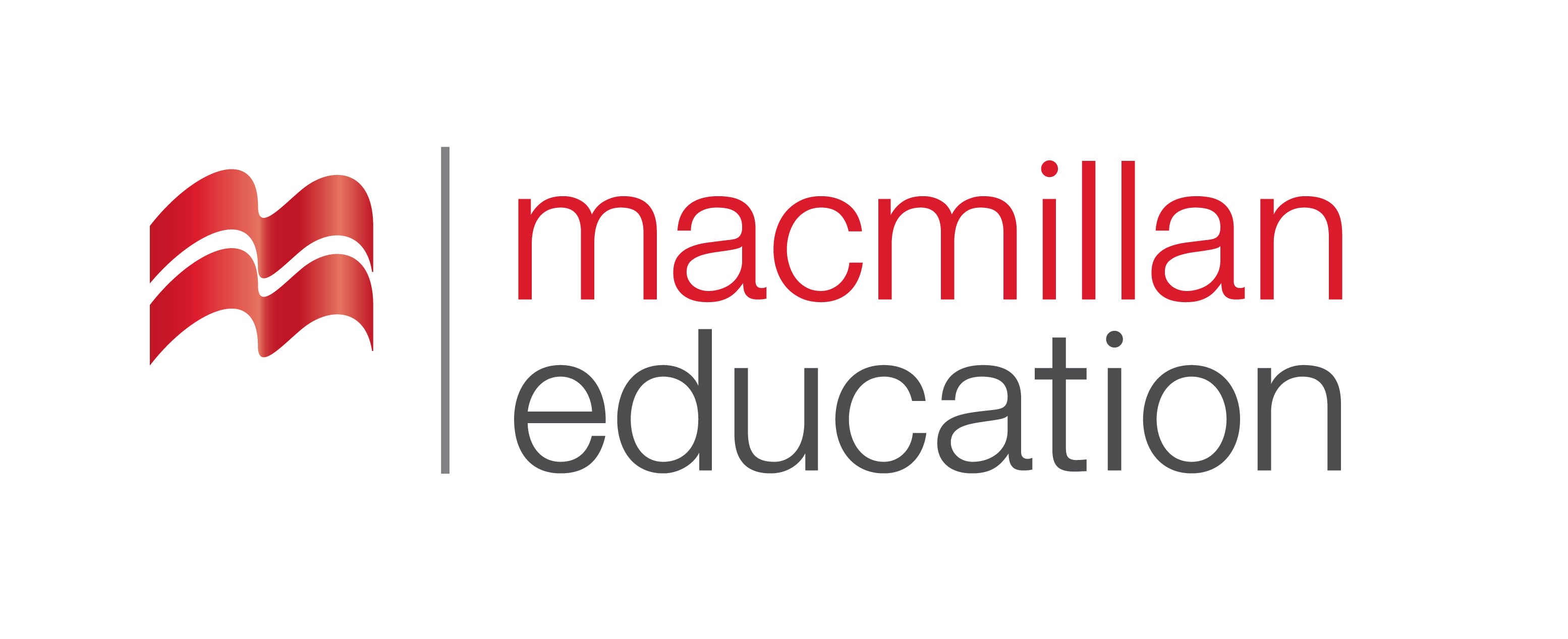 Vocabulary
ლექსიკა
tunnel
(n.)
გვირაბი
The train went into the tunnel.
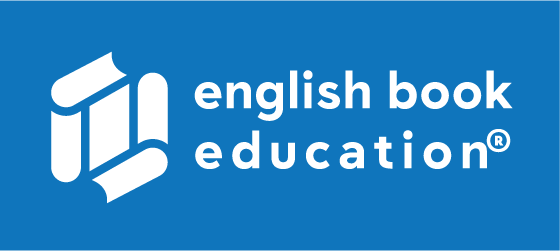 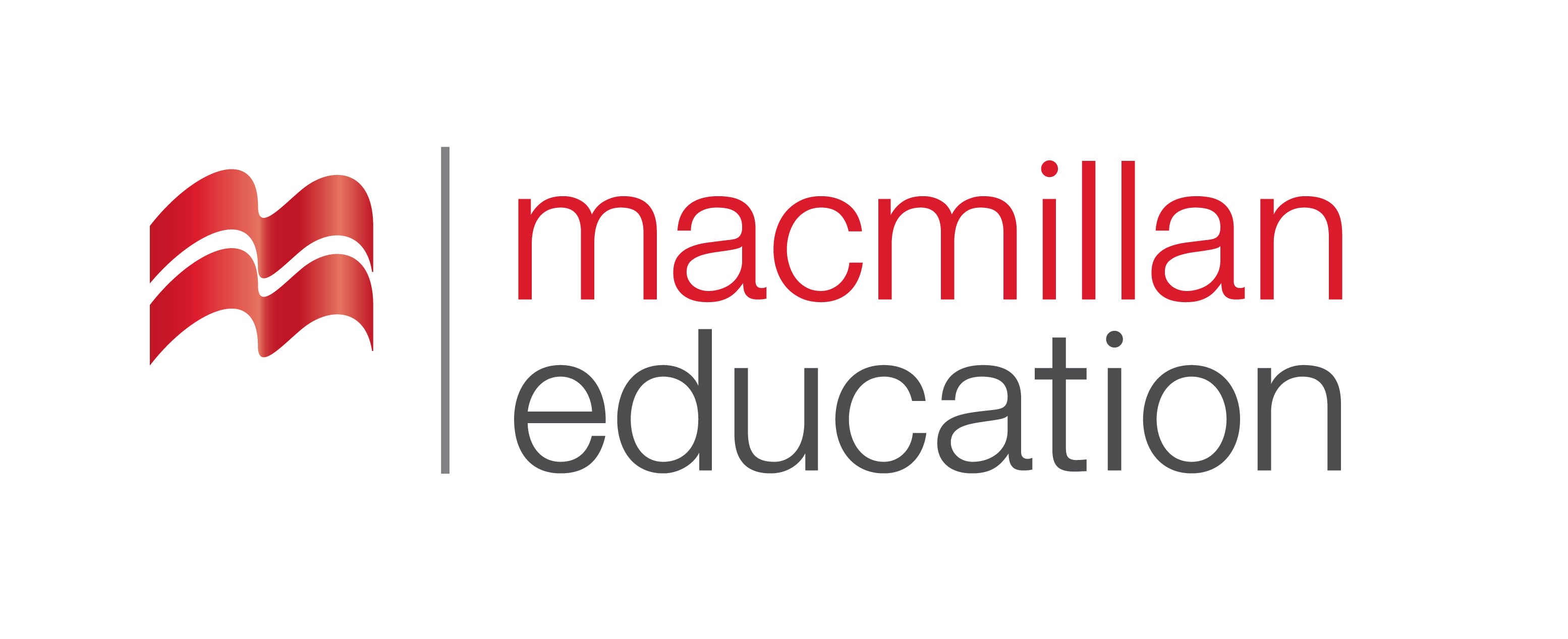 Vocabulary
ლექსიკა
railway
(n.)
რკინიგზა
She travelled across Siberia on the Trans-Siberian railway.
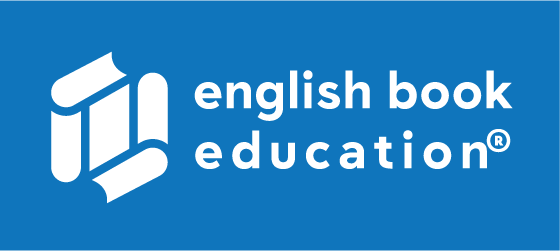 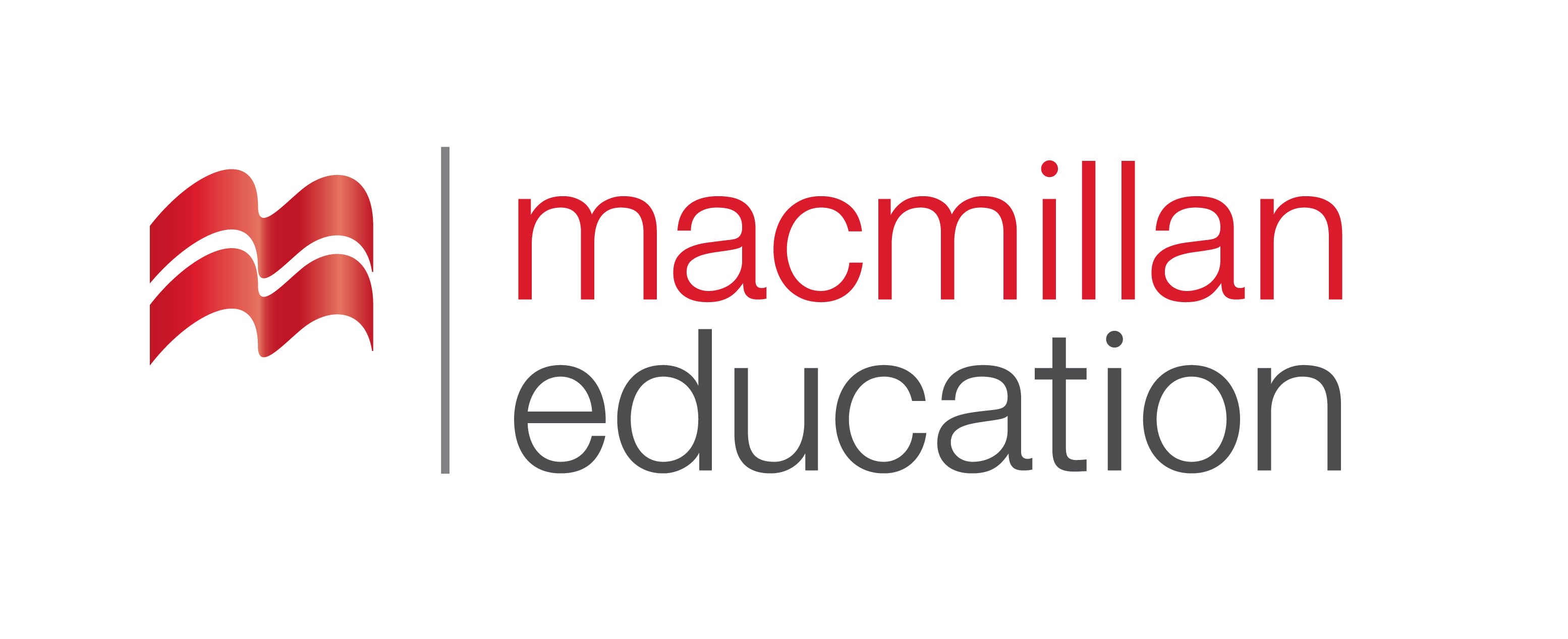 Vocabulary
ლექსიკა
surface
(n.)
ზედაპირი
There was very little wind, and the surface of the water was calm.
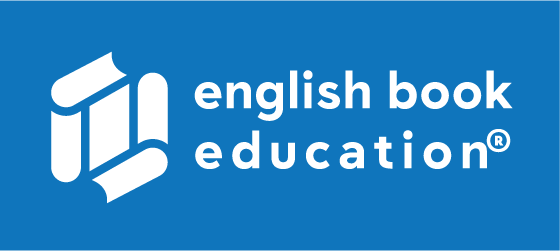 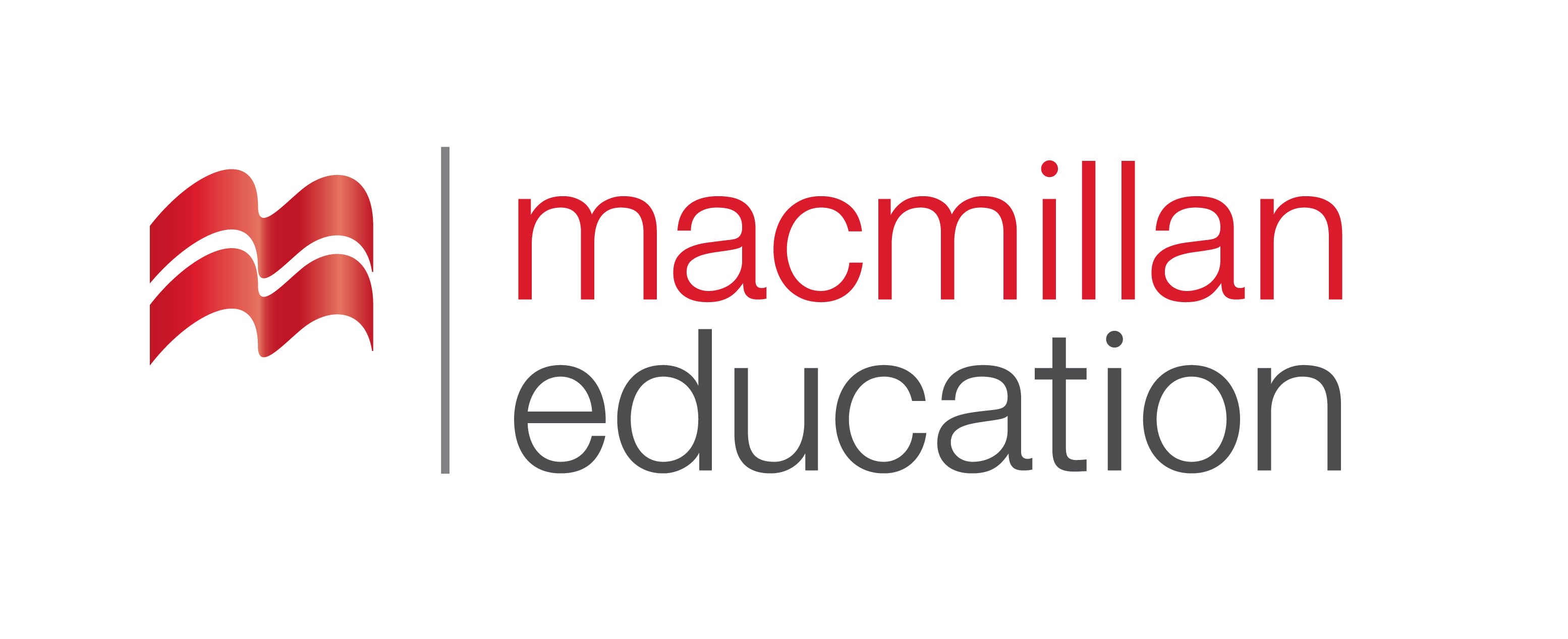 Vocabulary
ლექსიკა
flood
(v.)
დატბორვა
The whole town flooded when the dam burst.
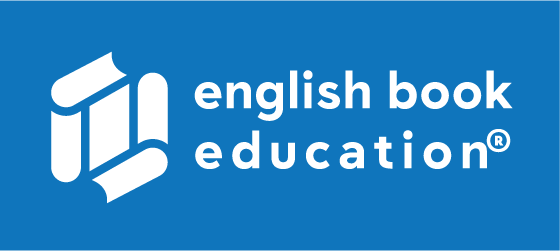 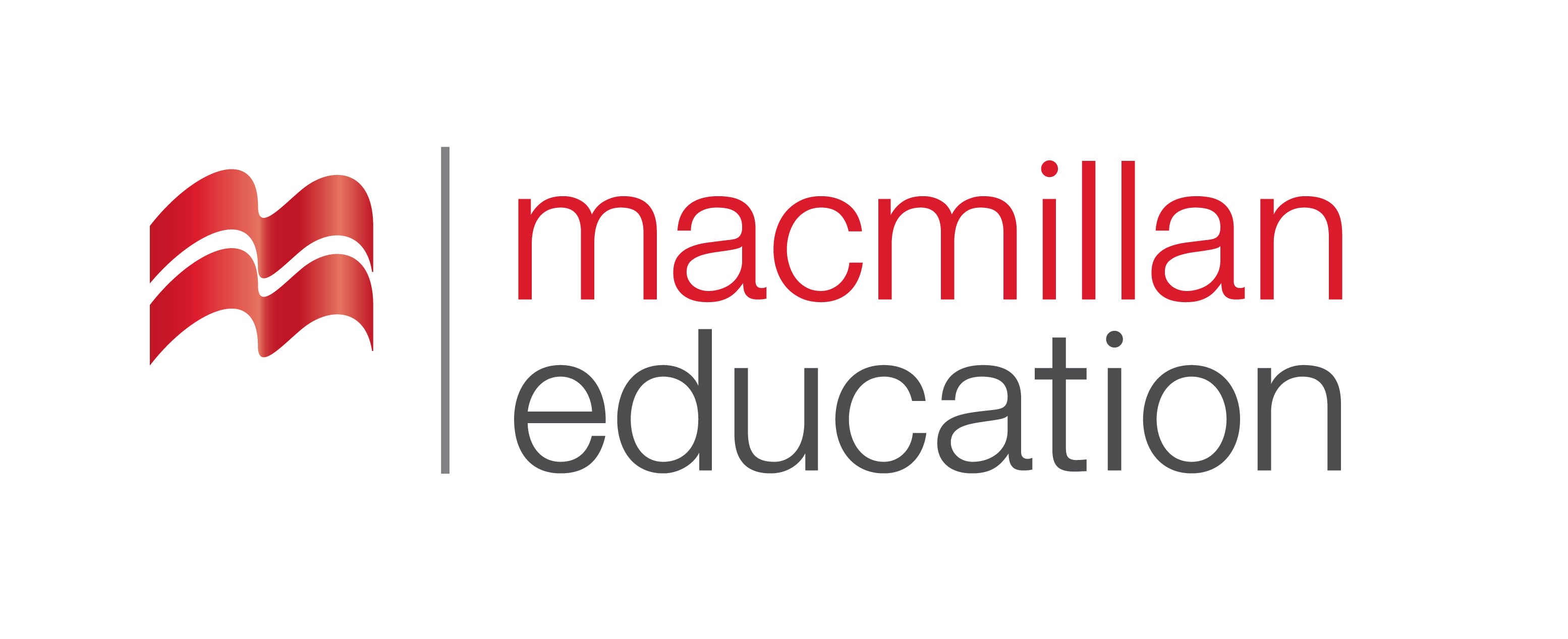 Vocabulary
ლექსიკა
destroy
(v.)
განადგურება
In 1906 an earthquake destroyed much of San Francisco.
Vocabulary
ლექსიკა
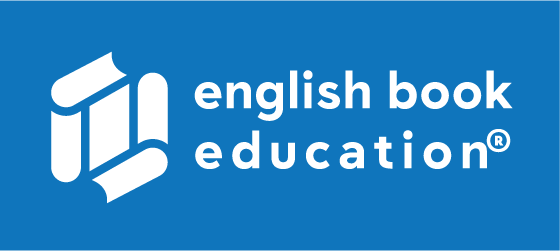 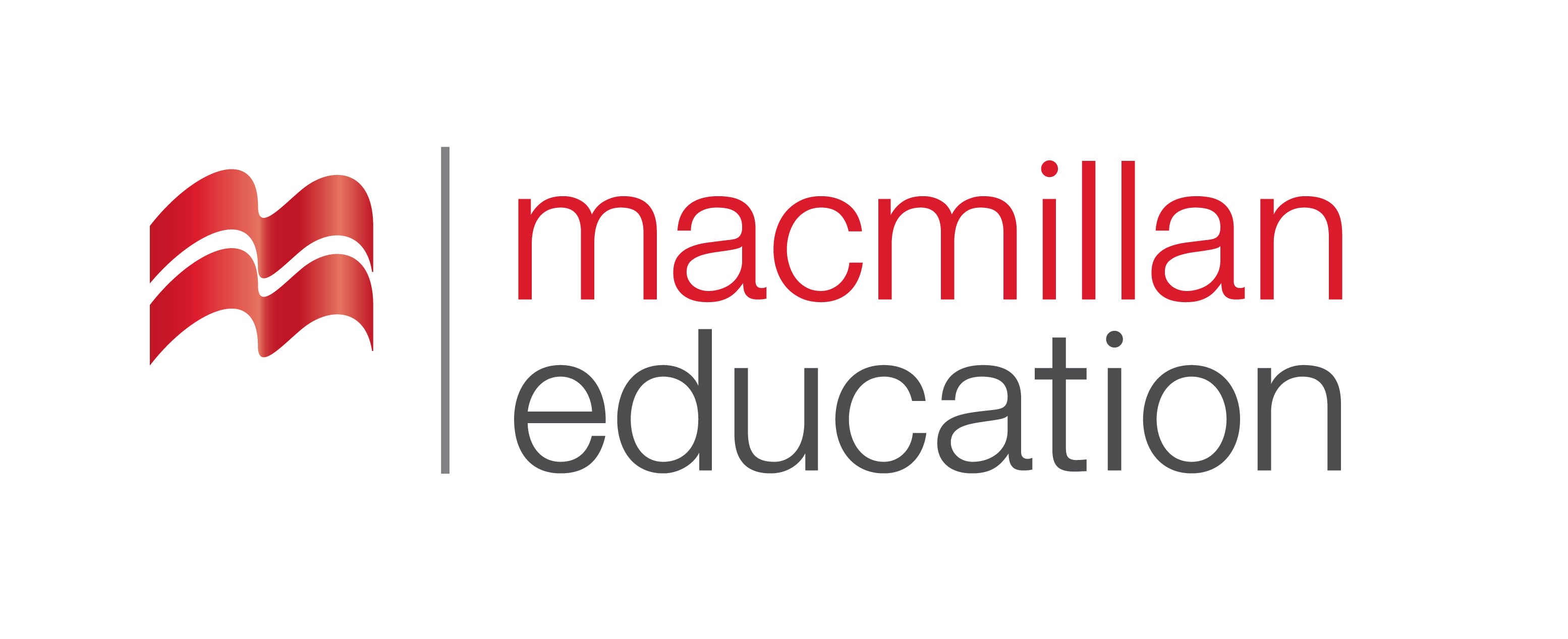 solar power
(n.)
მზის ენერგია
The house is heated by solar power.
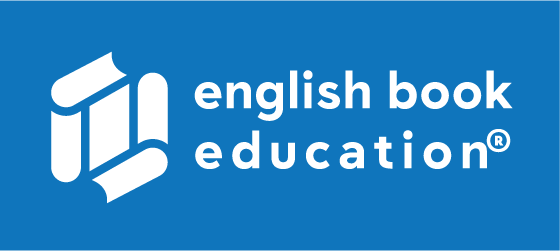 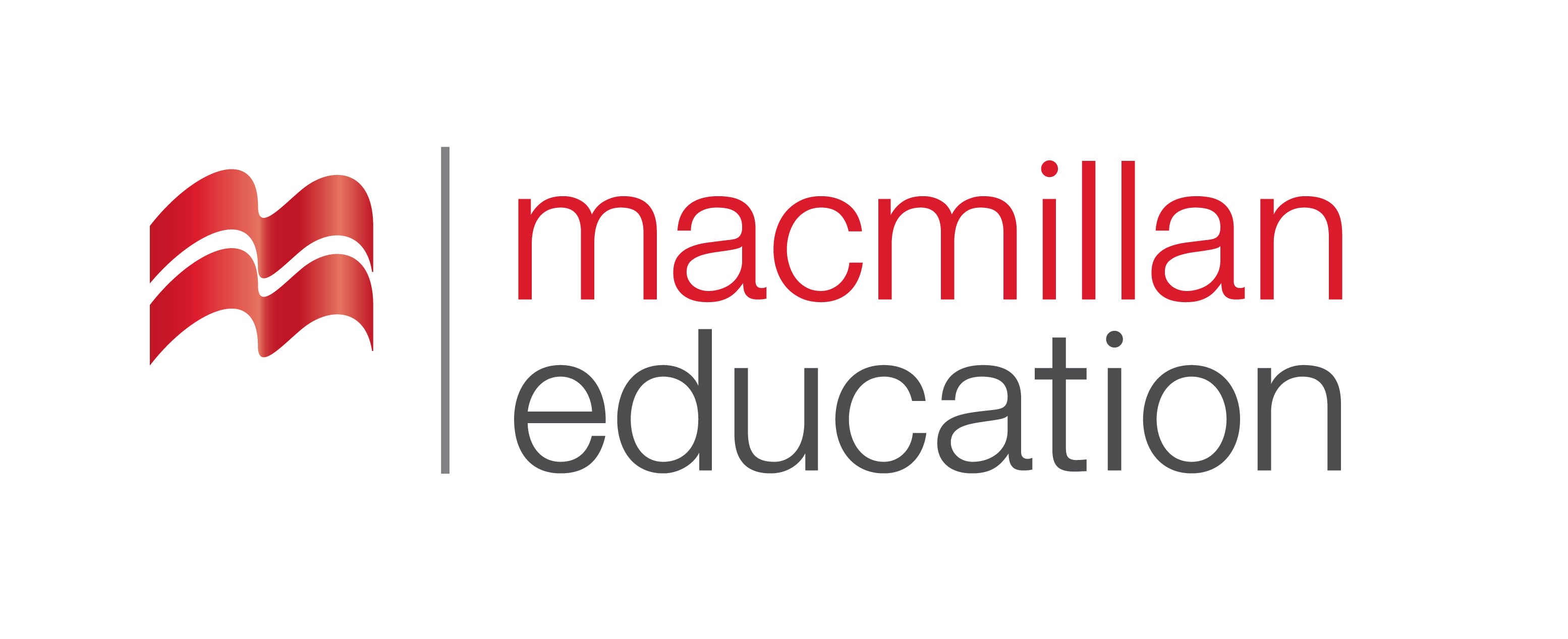 Reading Comprehension
წაკითხულის გააზრება
Reading Comprehension
წაკითხულის გააზრება
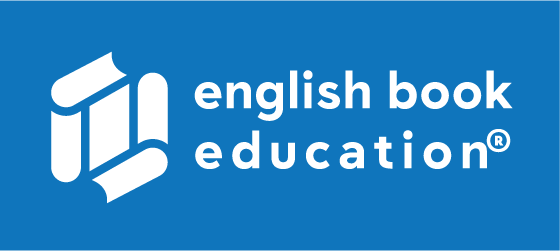 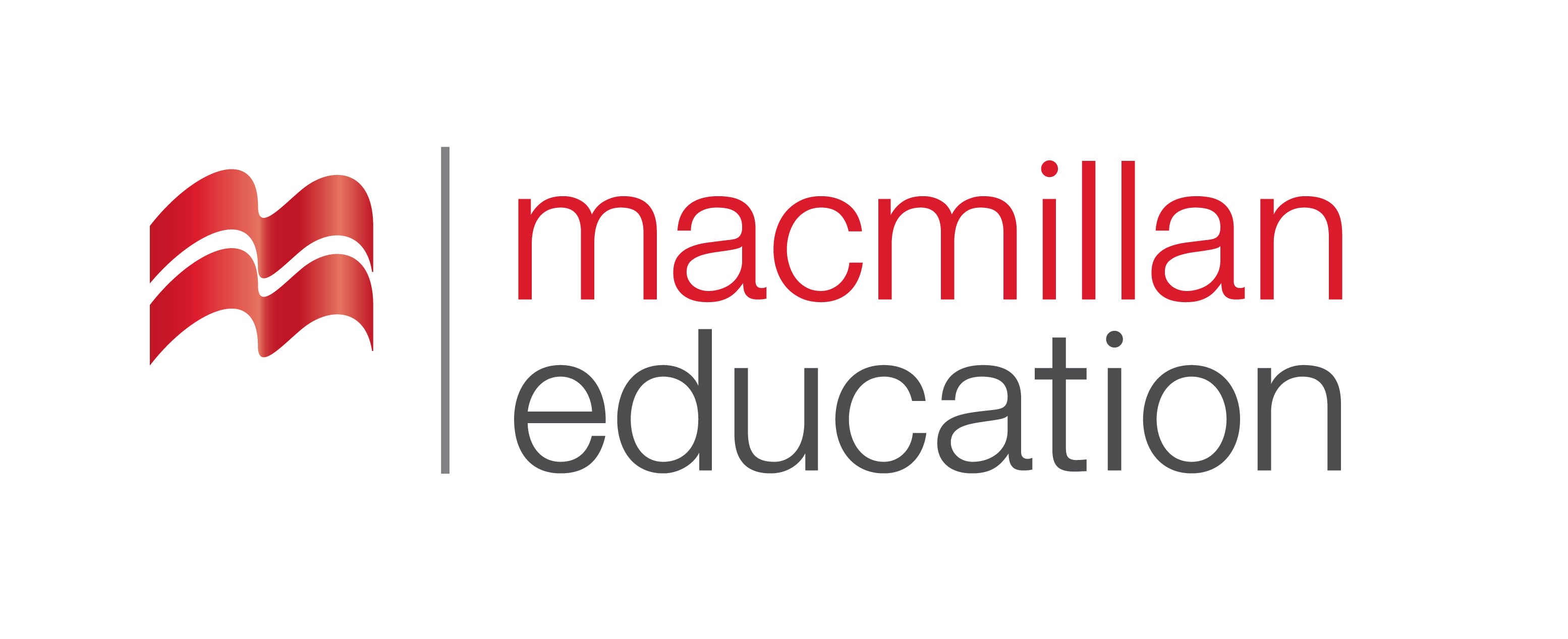 What is the largest man-made structure you have been in or on? 

How would you feel if you were:
at the top of a very tall building?
in a tunnel deep in the ground?
in a building at the bottom of the sea?
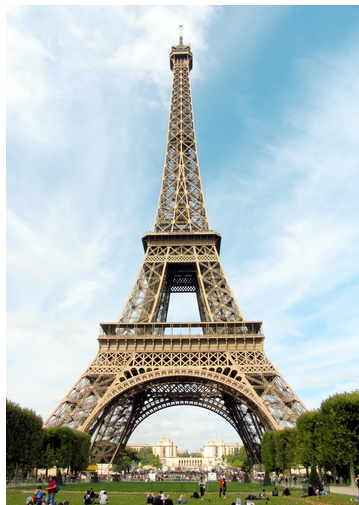 Reading Comprehension
წაკითხულის გააზრება
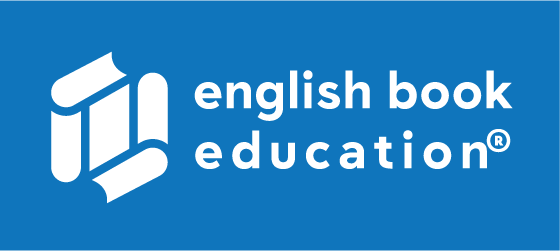 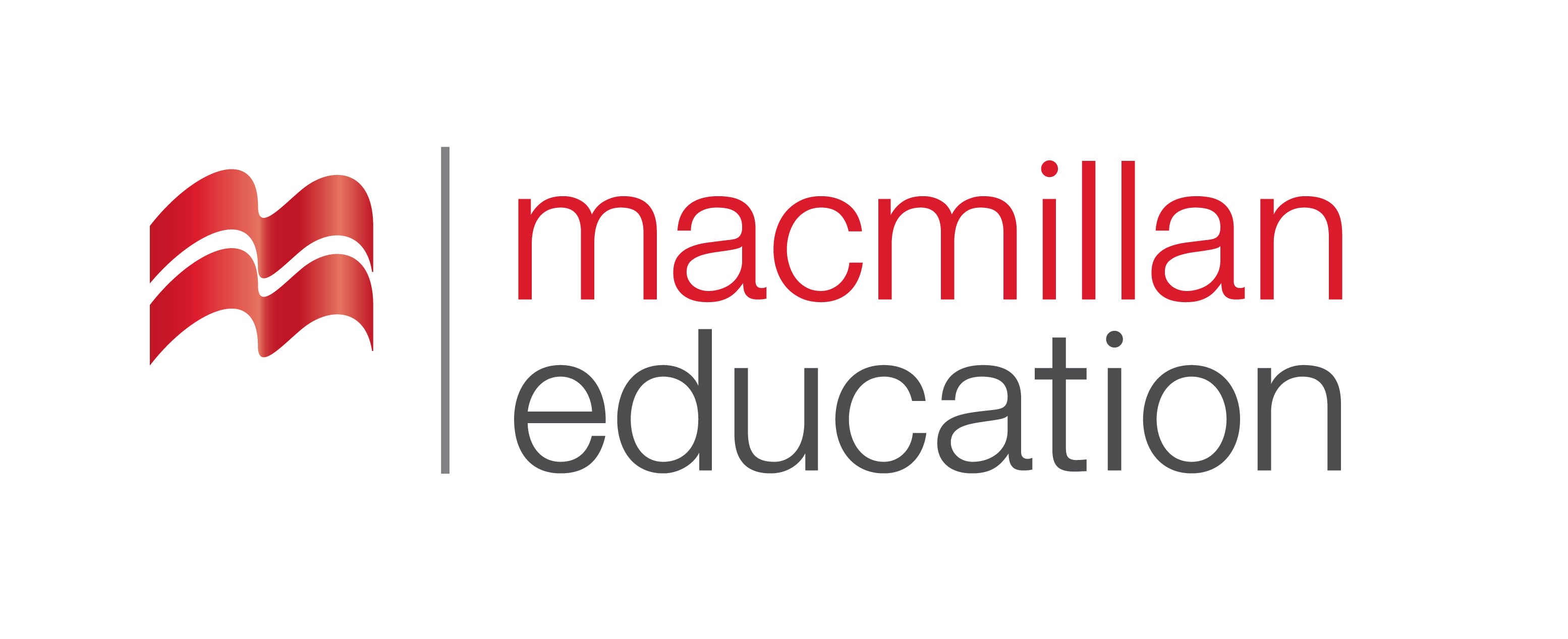 The Transatlantic Tunnel

For those afraid to fly by planes across the ocean, engineers have designed a new way to travel.  It is a magnetic railway tunnel which will be used to travel from New York to London and the journey will take only 45 minutes.  This is an expensive project which will face great difficulties in construction. This railway tunnel across the ocean will not be above the sea level.  It will actually be around 45 meters below the surface of the water, and it will take long time to fully finish. If it is built, it will be the largest and the most expensive engineering project in the history of the world.
Reading Comprehension
წაკითხულის გააზრება
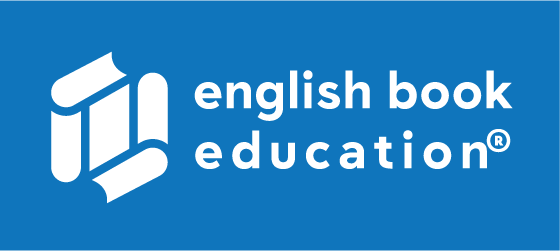 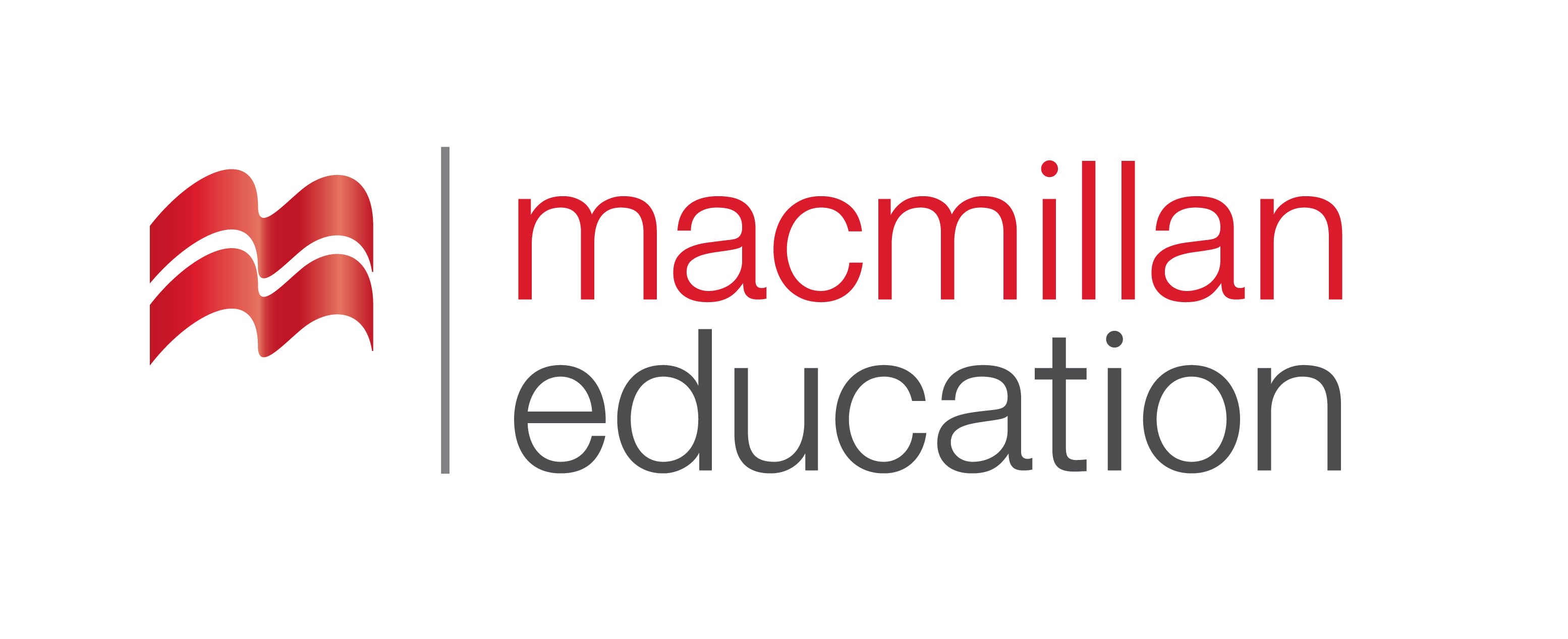 Solar and Windfarm Project

Huge solar and wind farms are built in the Sahara Desert, from Morocco to Saudi Arabia. The aim is to provide electricity and to solve some of the world’s energy problems.  There is a lot of intense sunlight in the Sahara Desert region, and this could provide a huge amount of solar power. In addition, the sandstorms of the area can create huge amounts of wind power which can be used to provide energy.  There are some problems, however.  Bad weather could destroy parts of the farms, and lots of water will be needed to clean them every day.
Reading Comprehension
წაკითხულის გააზრება
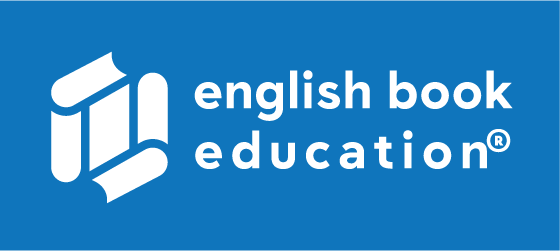 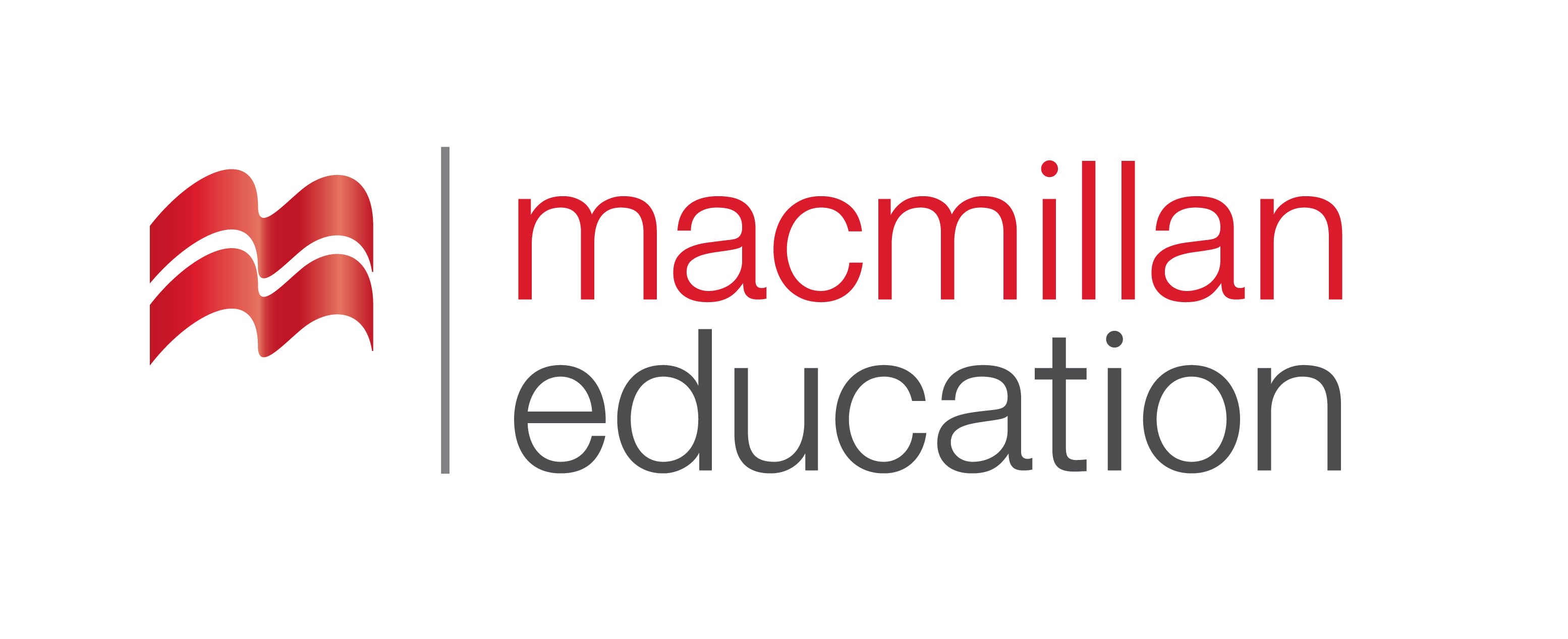 The Belo Monte Dam

The Brazilian government is planning to build a dam which will be the third largest in the world. The dam will provide 11,000 megawatts of energy, which the Brazilian government hopes will help Brazil’s economy to improve. However, it is a very expensive project.  It will cost $18 billion to construct.  There is more bad news. The dam will destroy much land by flooding large area, and 16,000 people that live there will have to find new homes.  Despite all these, the dam could have great future benefits for the Brazilian people and its economy!
Reading Activity
კითხვის დავალება
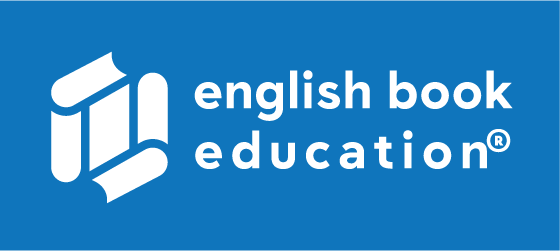 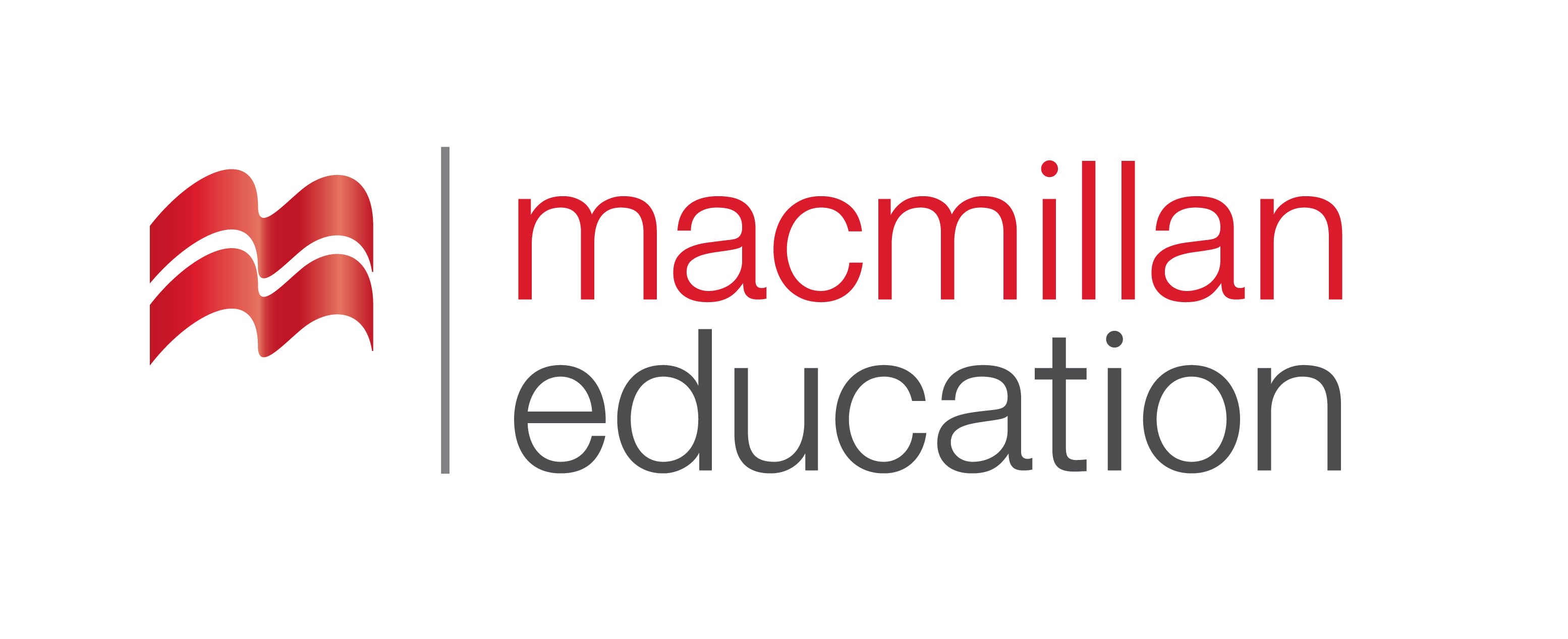 False
Reading Activity
კითხვის დავალება
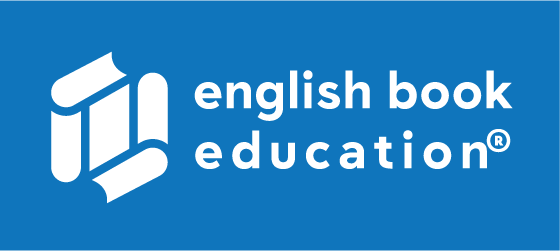 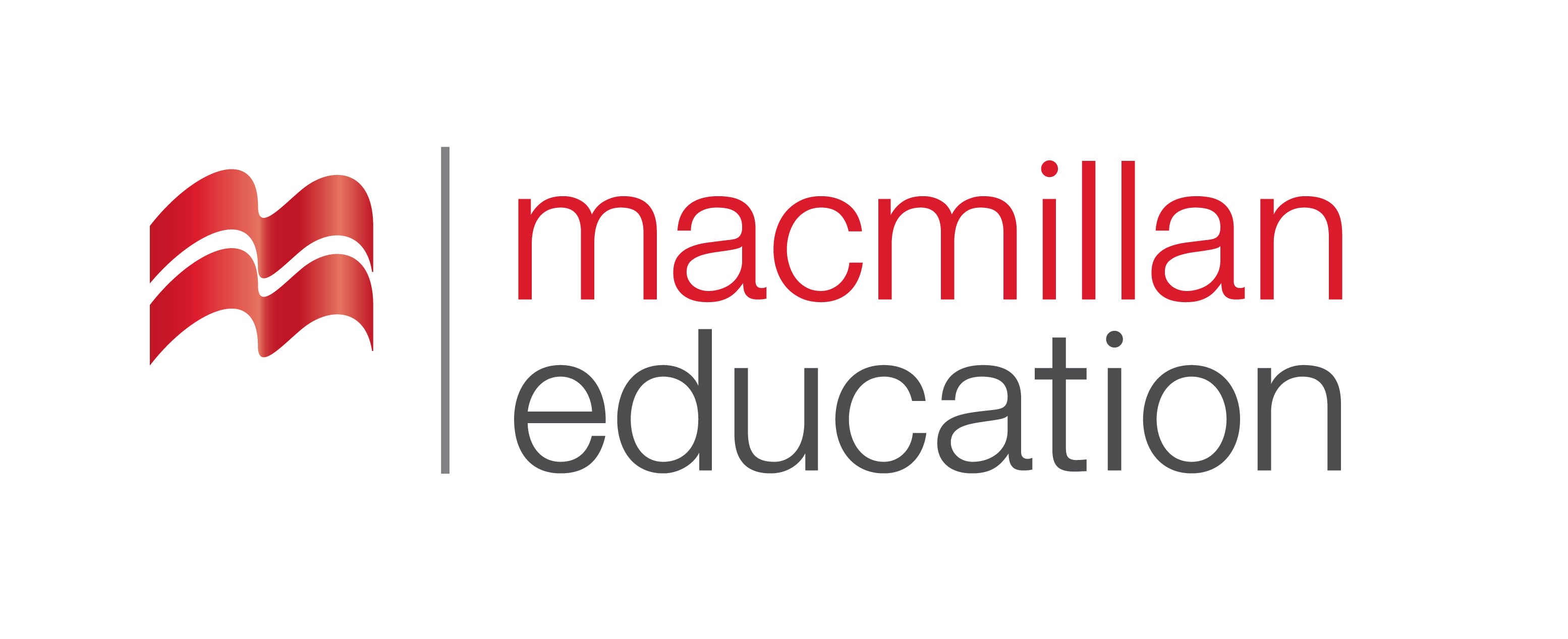 False
Reading Activity
კითხვის დავალება
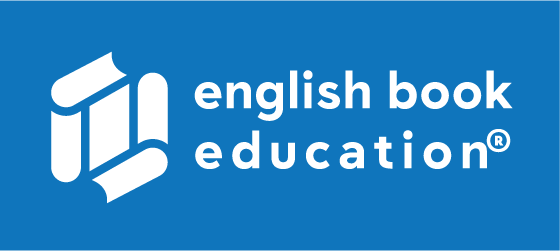 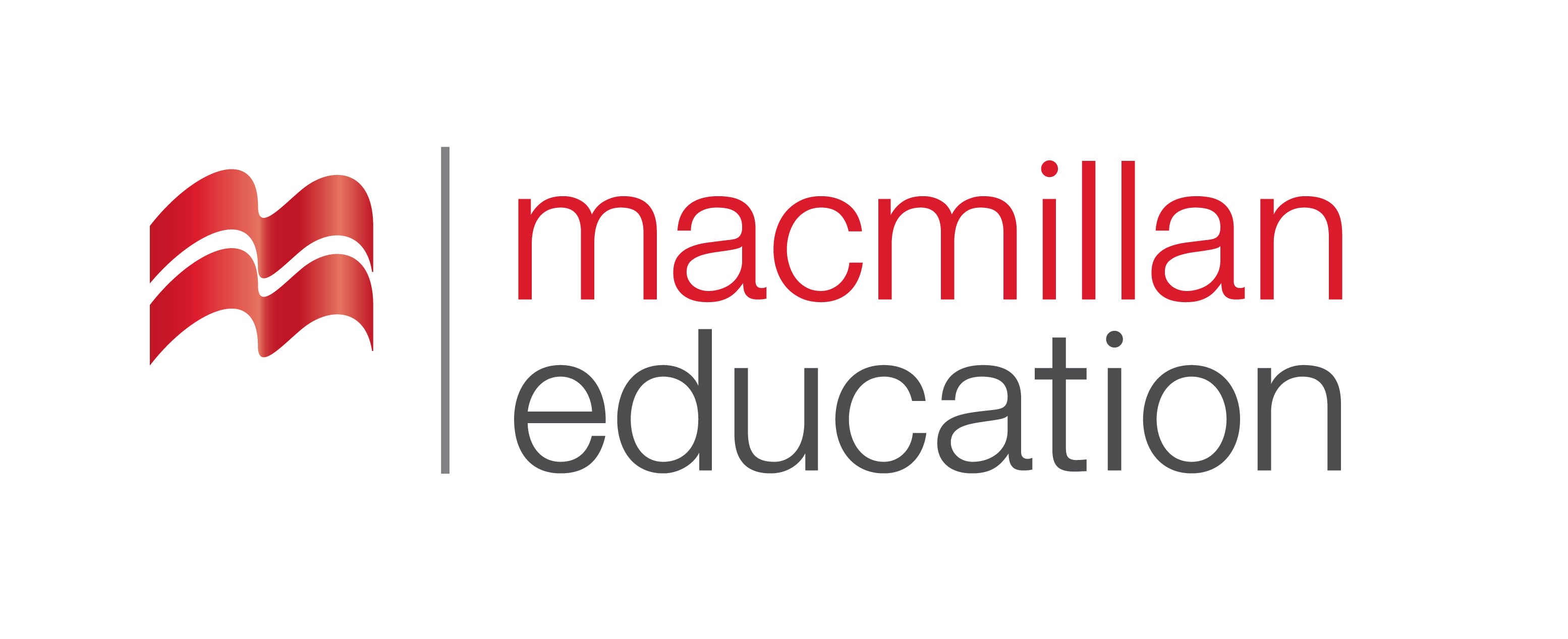 True
Reading Activity
კითხვის დავალება
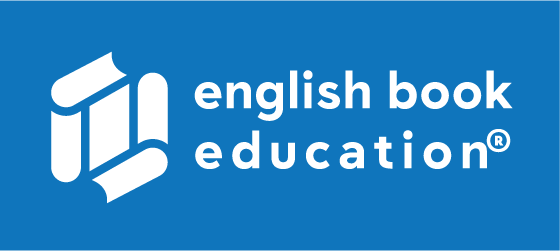 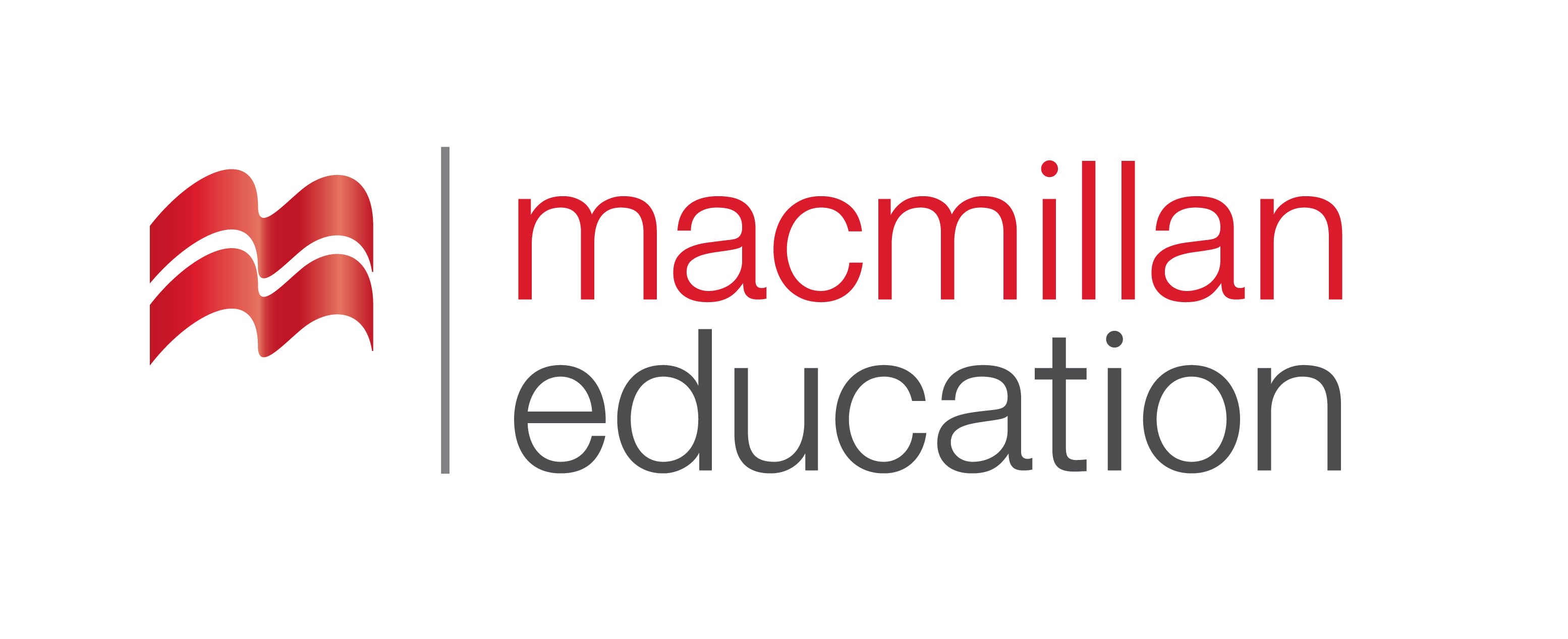 False
Grammar
გრამატიკა
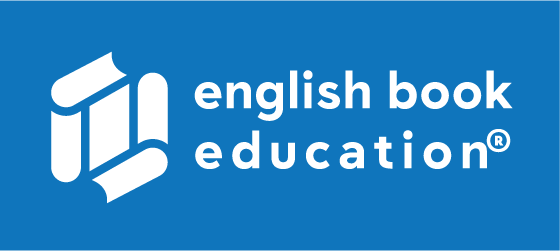 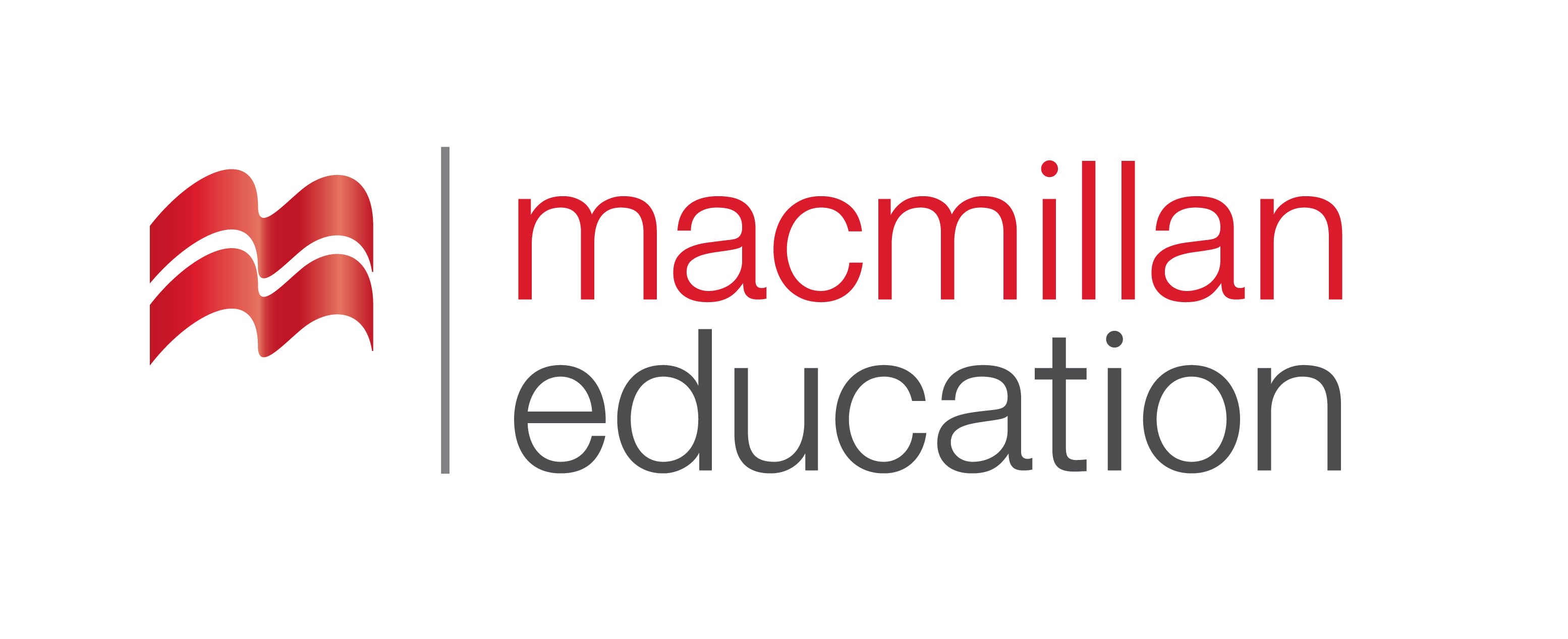 Huge solar and wind farms are built in the Sahara Desert, from Morocco to Saudi Arabia.
Grammar
გრამატიკა
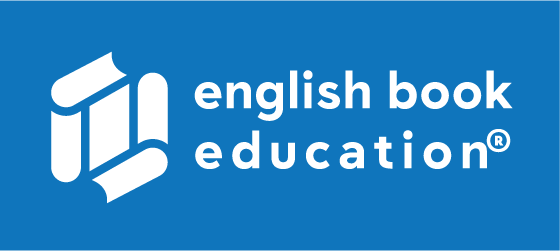 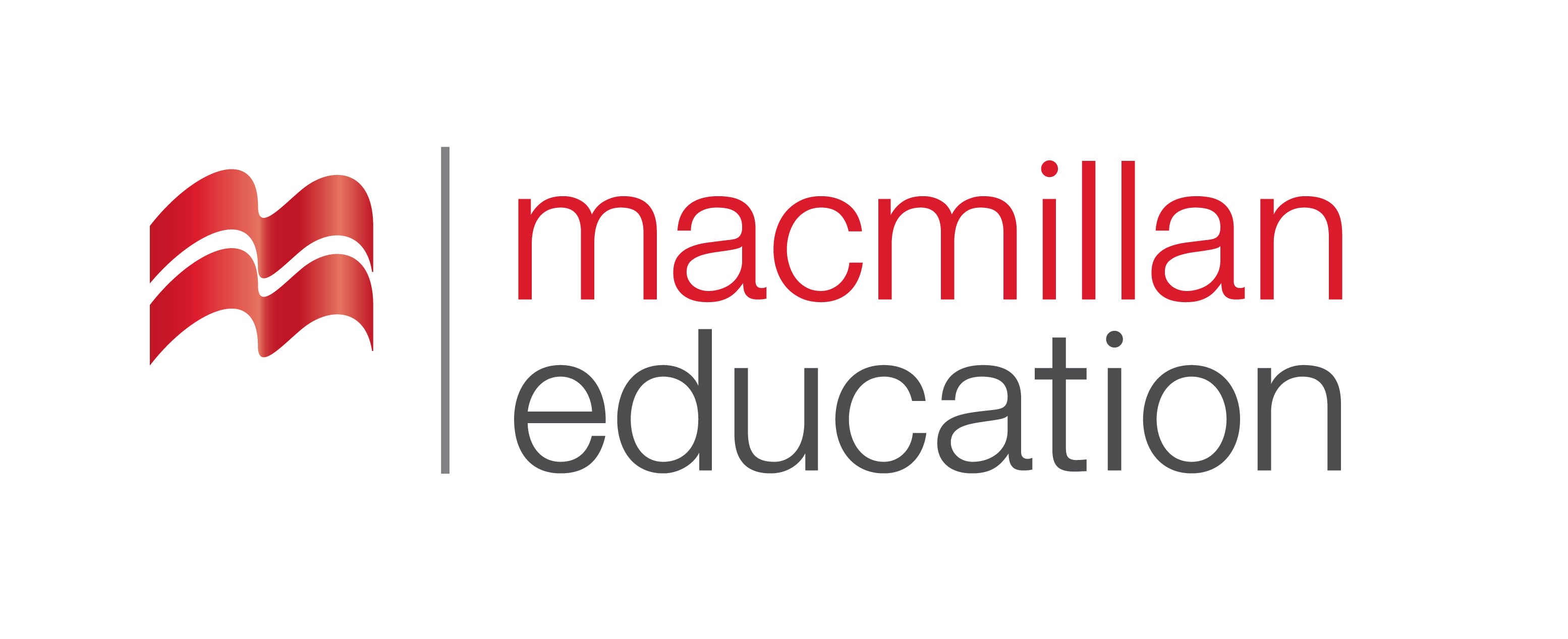 We often use the passive:

when we prefer not to mention who or what does the action (for example, it's not known, we don't want to mention or it isn’t important)

    New bridges are built in our city every year.
Grammar
გრამატიკა
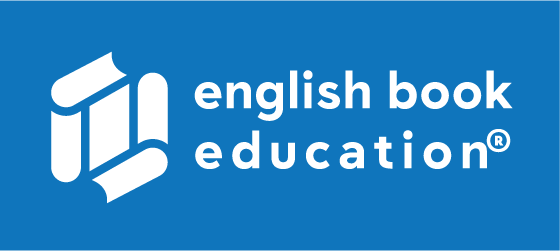 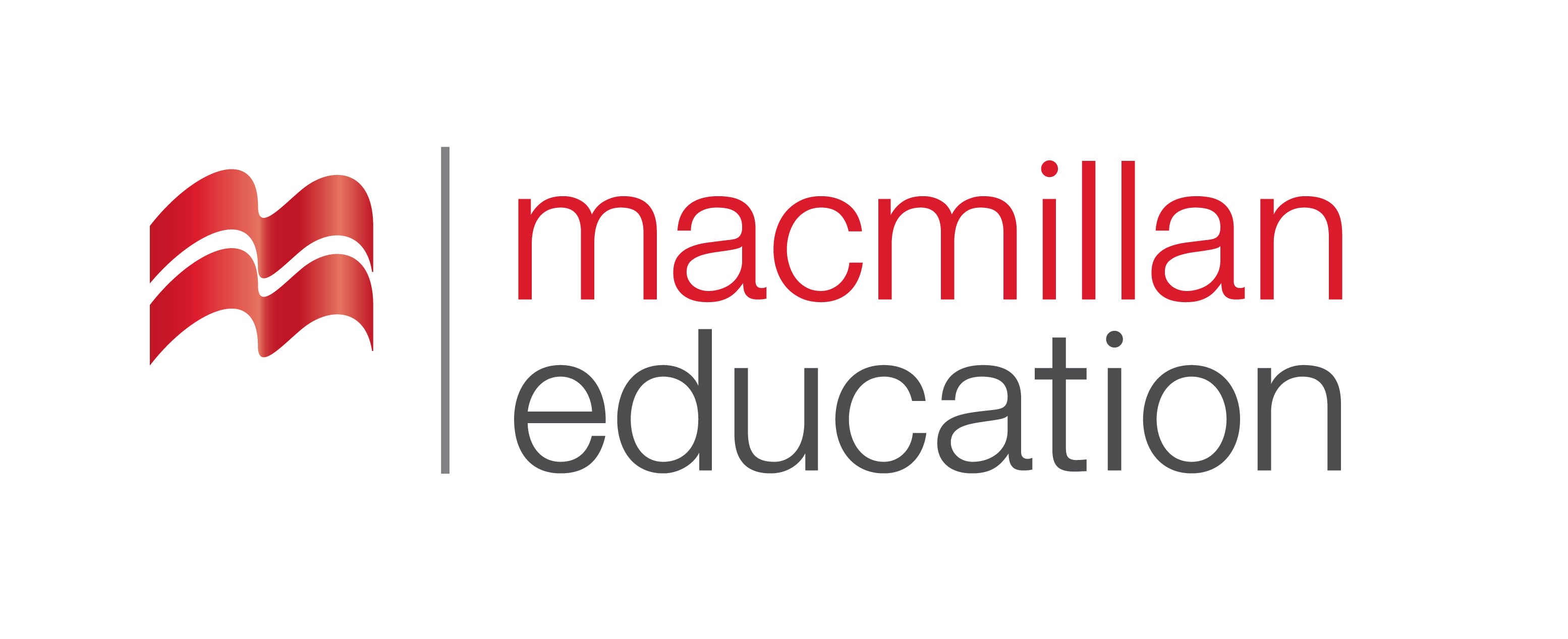 We often use the passive:


so that we can start a sentence with the most important or most logical information.

    The city is destroyed.
Grammar
გრამატიკა
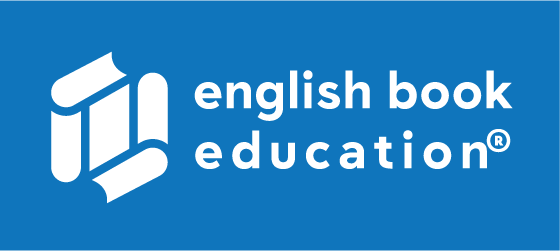 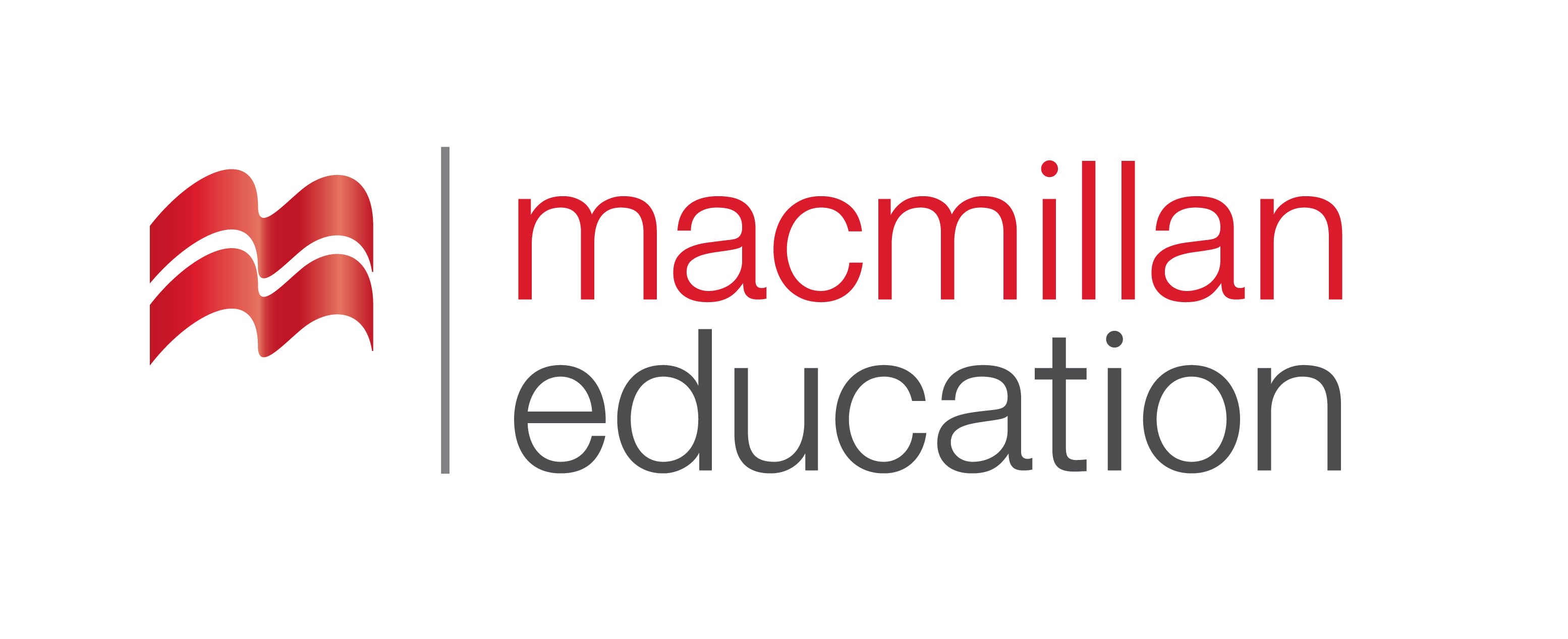 We also use the passive voice:


in more formal or scientific writing.

     New methods of construction are discovered by  engineers.
Grammar
გრამატიკა
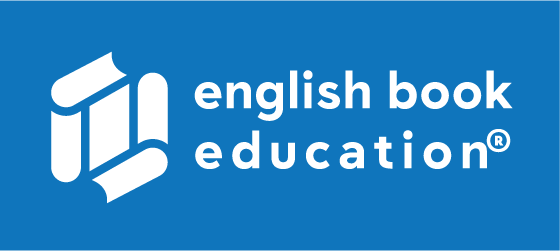 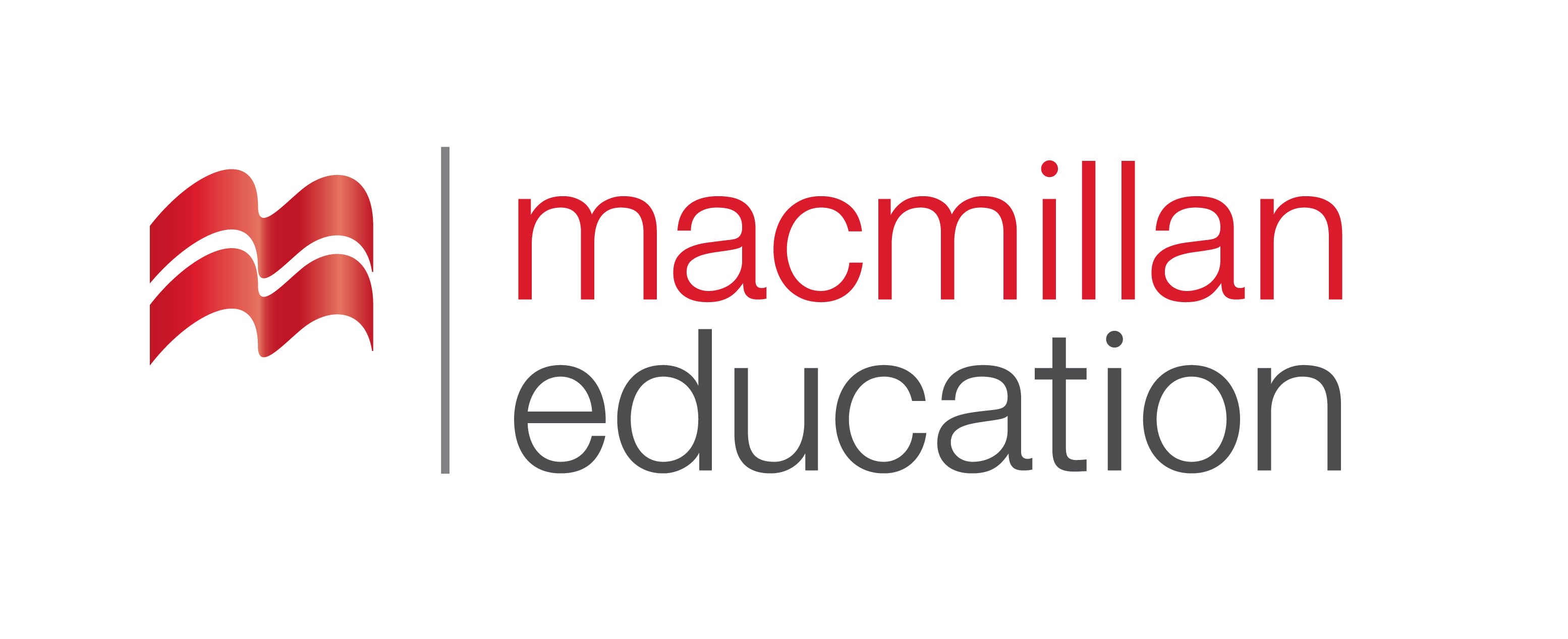 We can mention the doer of the action by using the preposition “by”
at the end of the sentence. 

The bridge is built by engineers.
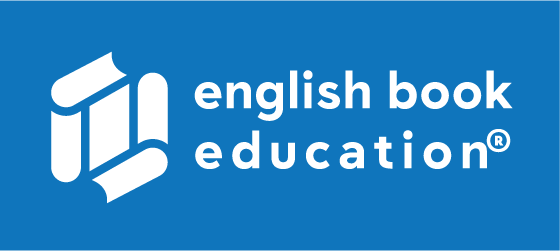 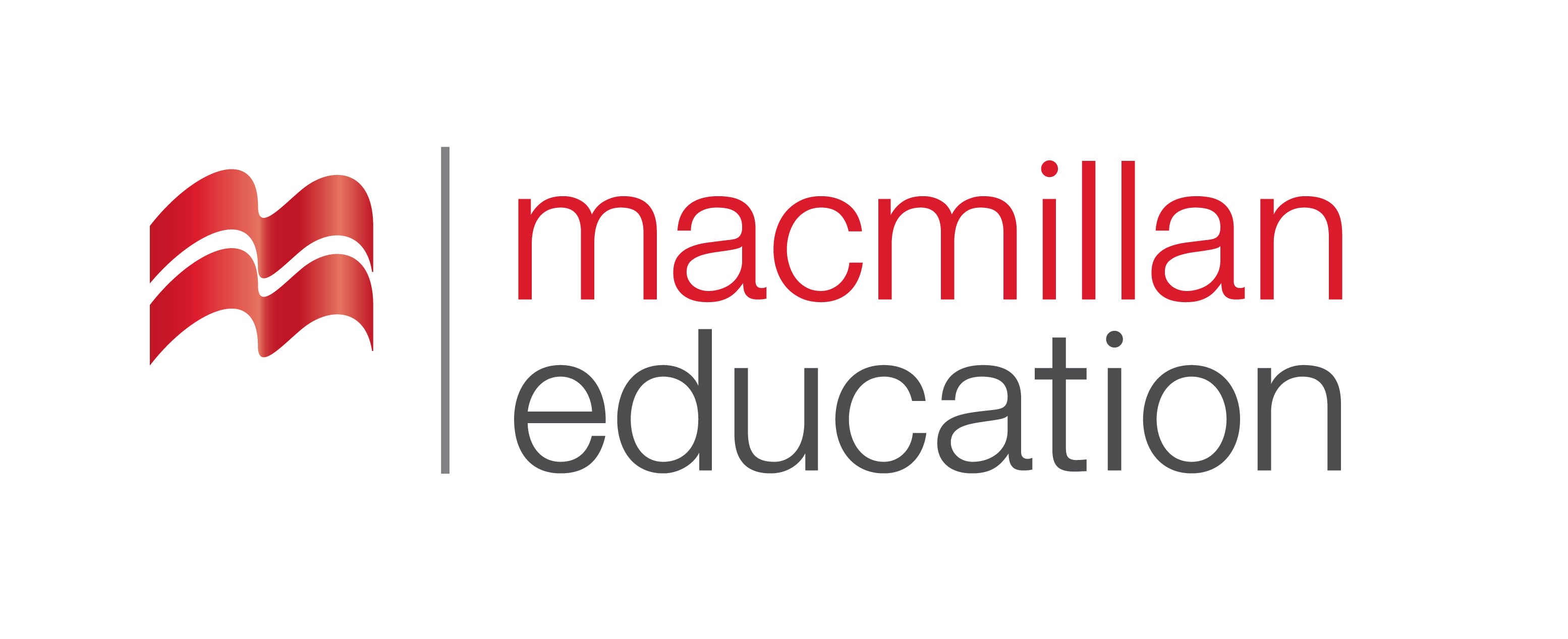 Grammar
გრამატიკა
Present Simple Passive

The passive voice is made with object + to be + past participle + by + subject.

 I am informed about the updates.
The work is done by the engineers.
Grammar
გრამატიკა
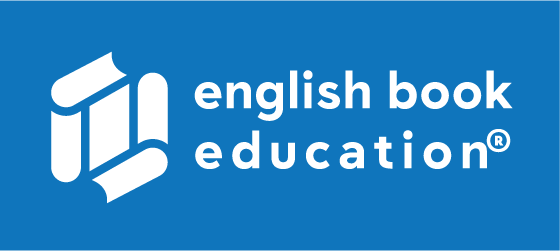 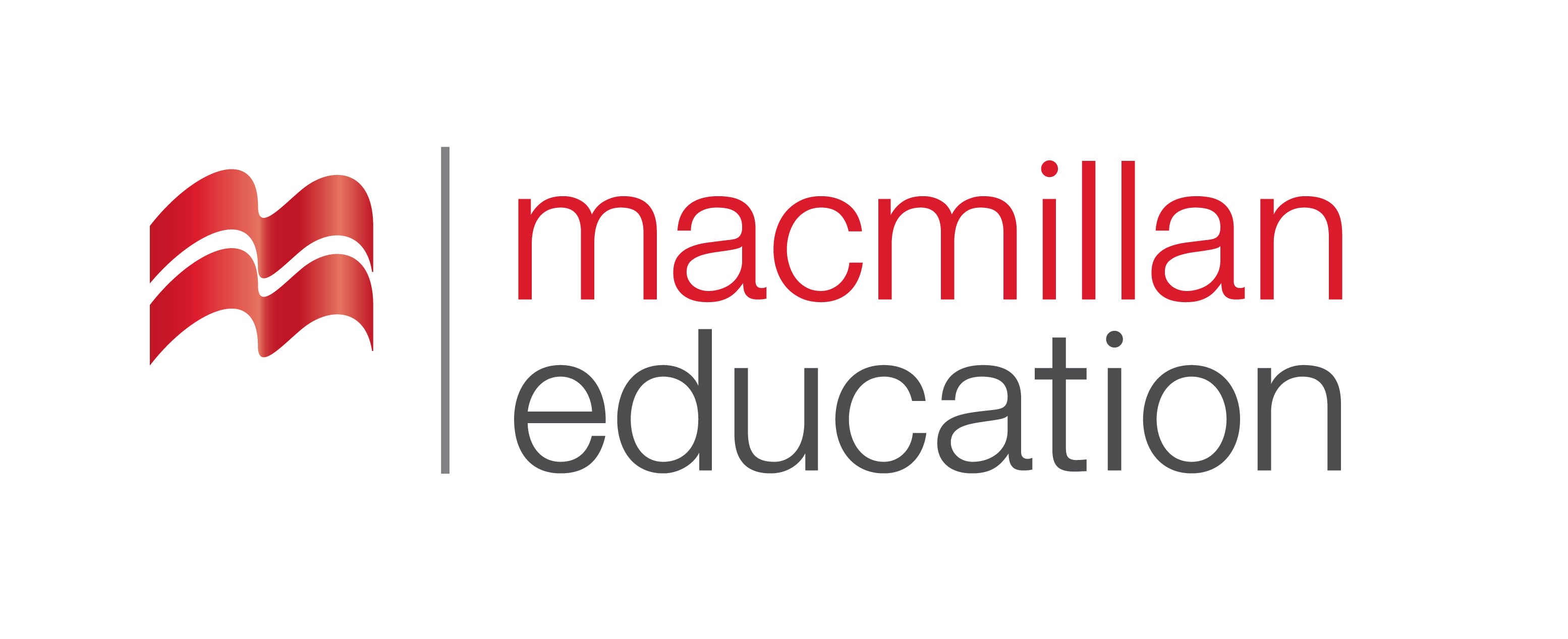 Negative form

Object + negative of to be + past participle + by + subject.

The construction of the tunnel is not finished by engineers.
Grammar
გრამატიკა
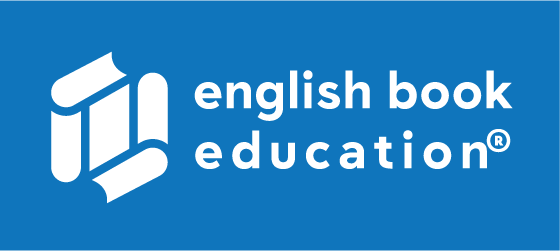 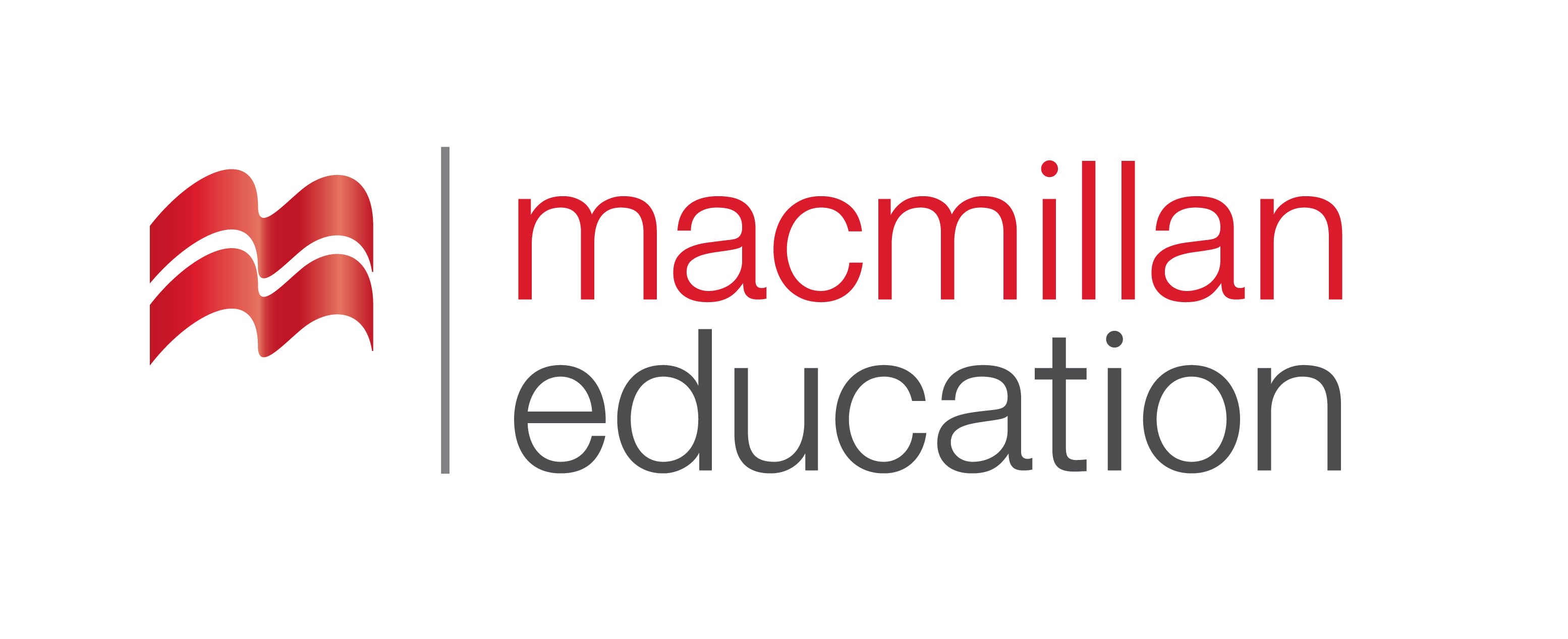 Question form

to be + object + past participle + by + subject

Is the research done by scientists?
Grammar Activity
გრამატიკული დავალება
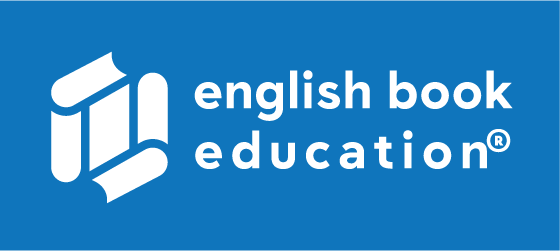 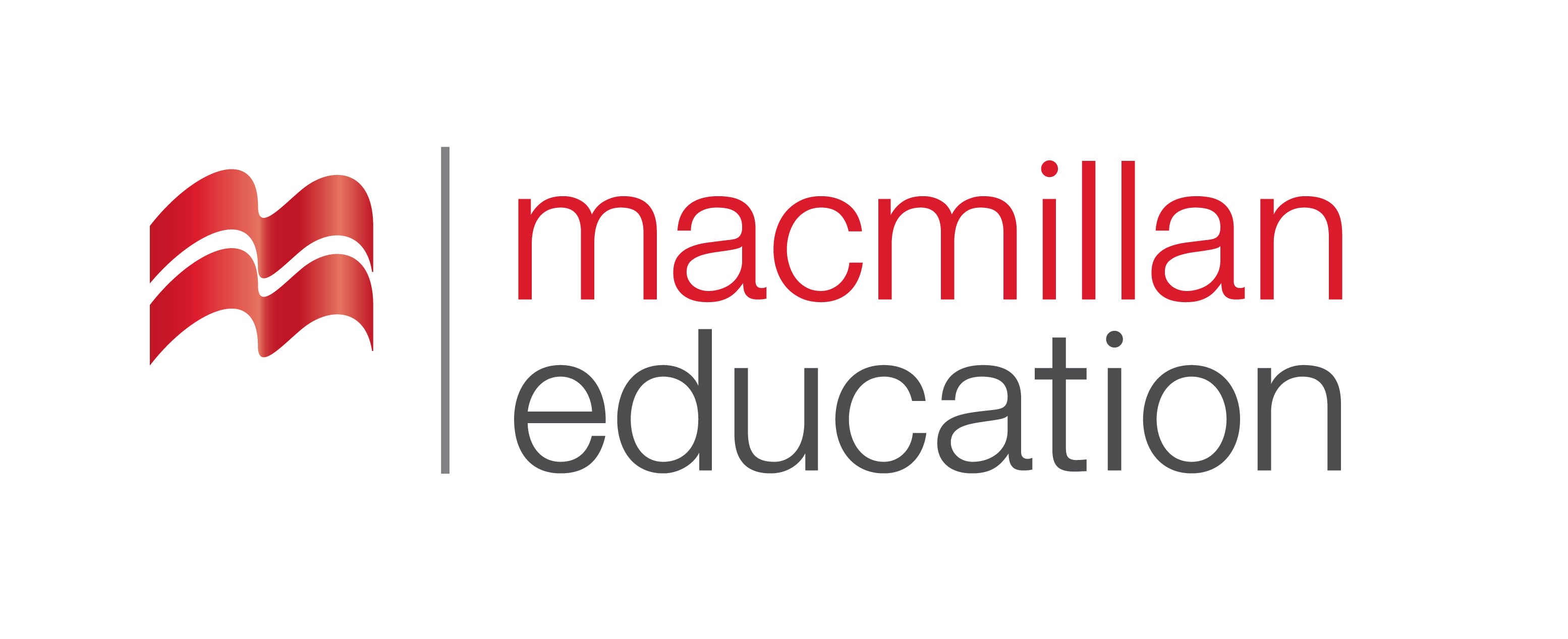 Every year, several prizes ……………..(GIVE) to the best students.
Every year, several prizes are given to the best students.
Grammar Activity
გრამატიკული დავალება
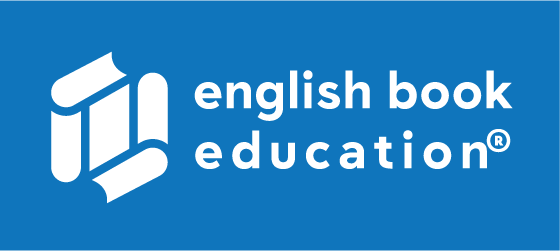 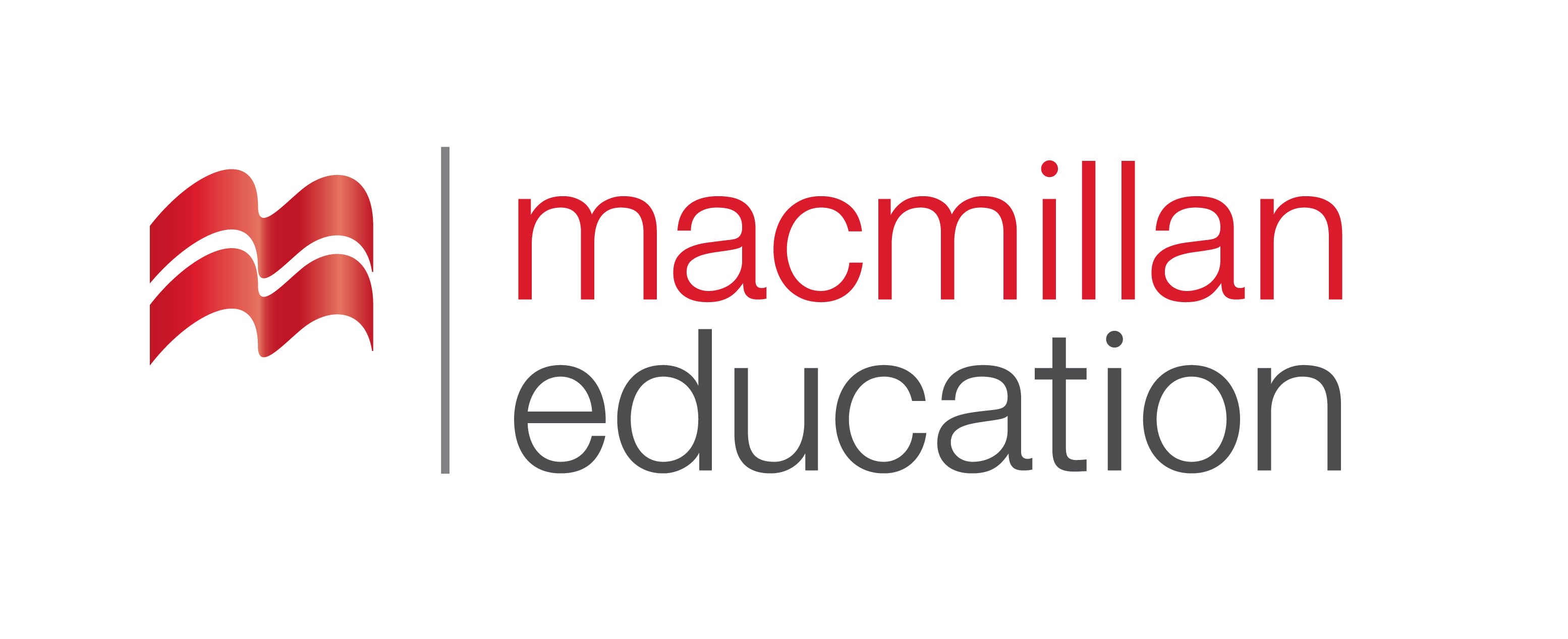 English ……………………. (SPEAK) in many countries all over the world. 

English is spoken in many countries all over the world.
Grammar Activity
გრამატიკული დავალება
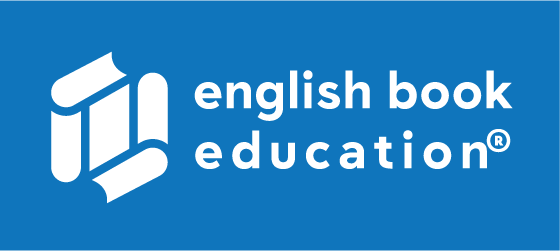 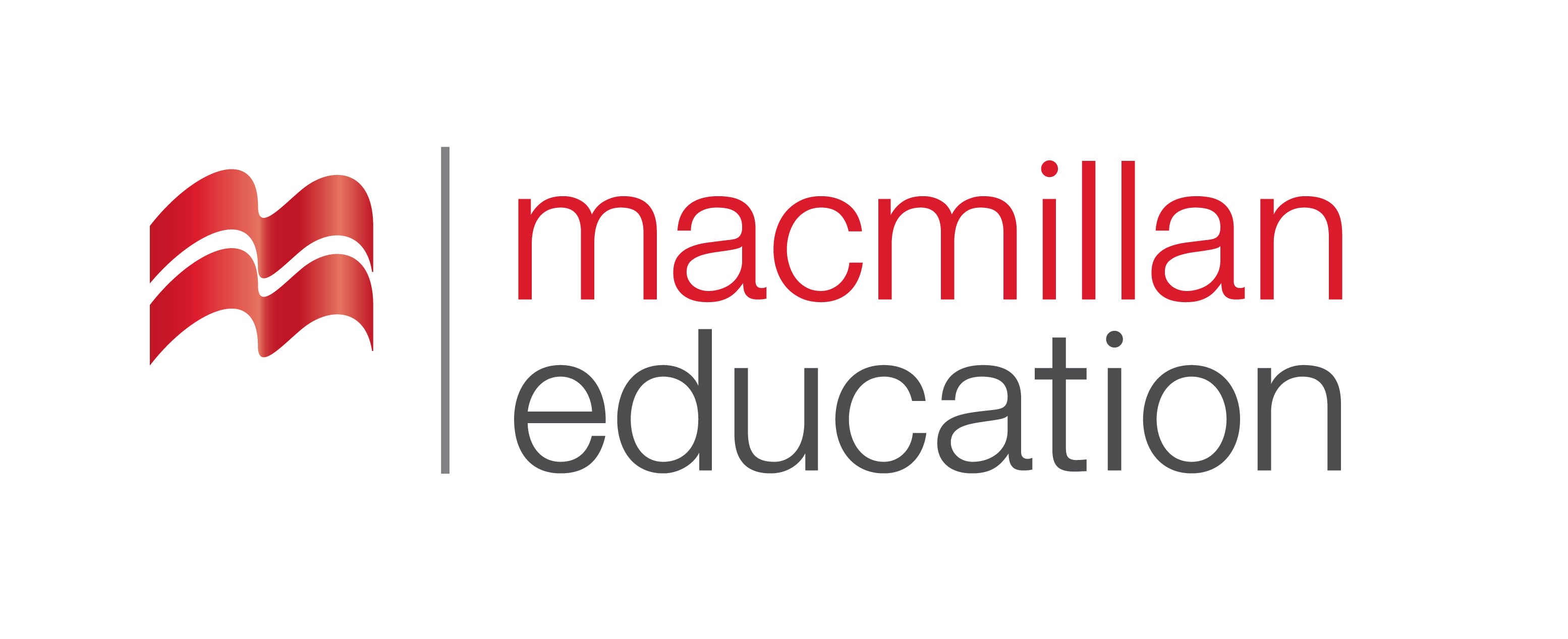 Houses ……………………..(NOT DESTROY) by the flood in this area.

Houses are not destroyed by the flood in this area.
Vocabulary
Summary
შეჯამება
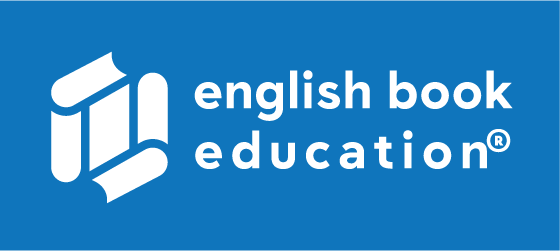 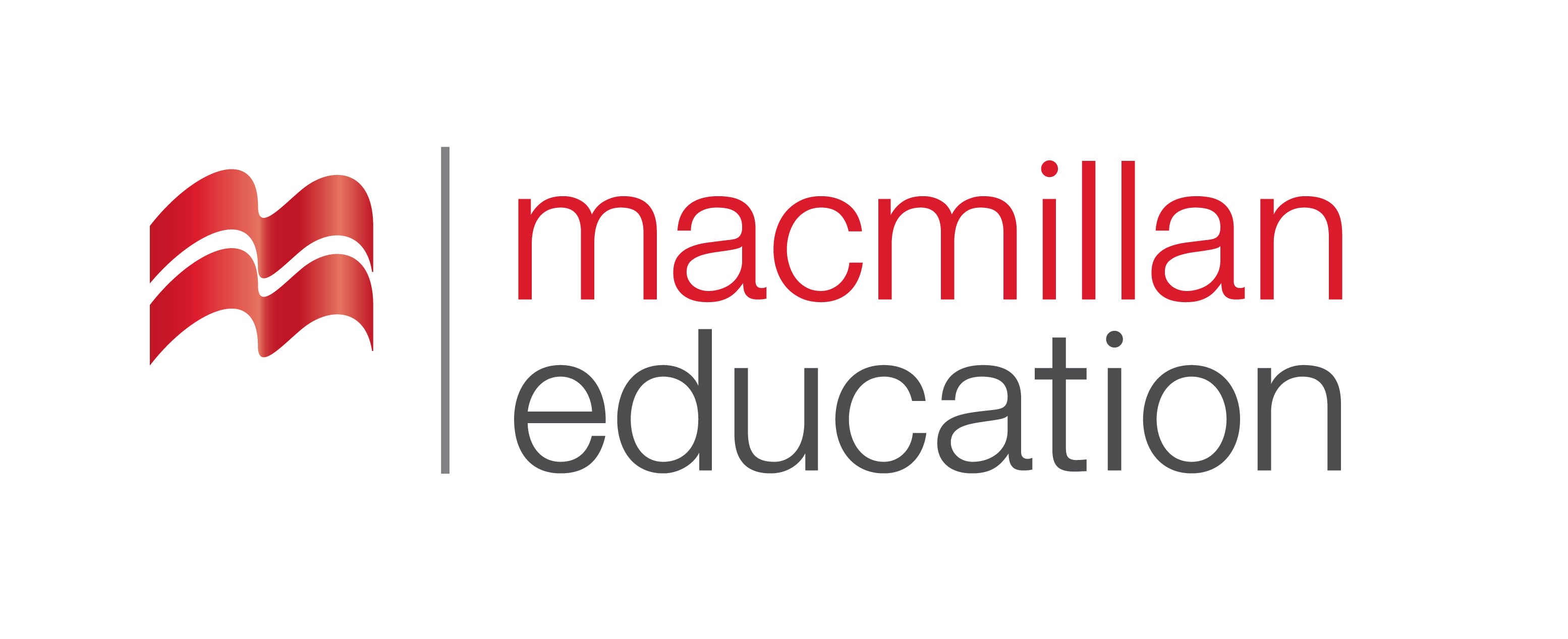 Reading  Comprehension
Grammar
Engineering
ინჟინერია
Homework 
საშინაო დავალება
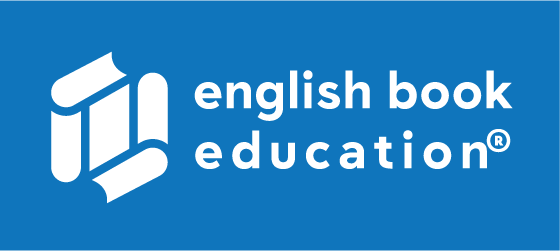 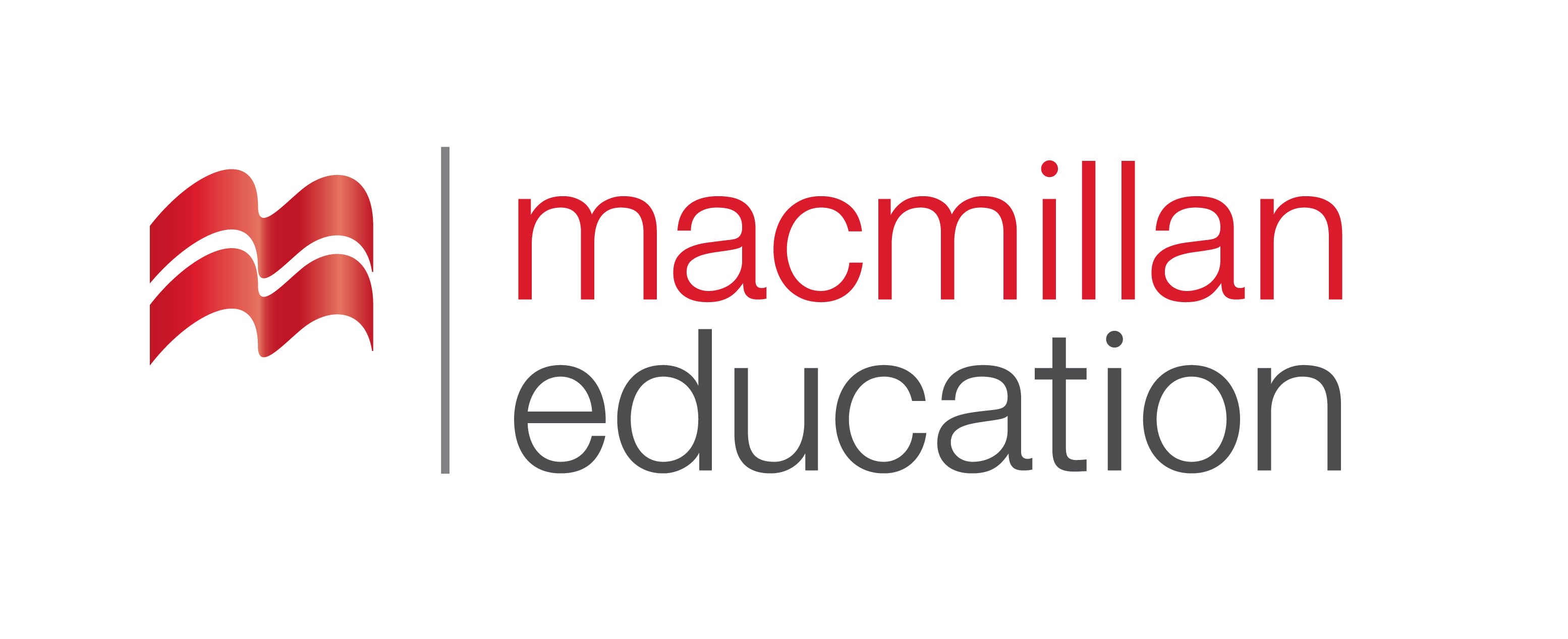 Write a paragraph about a superstructure you have ever seen.
Homework 
საშინაო დავალება
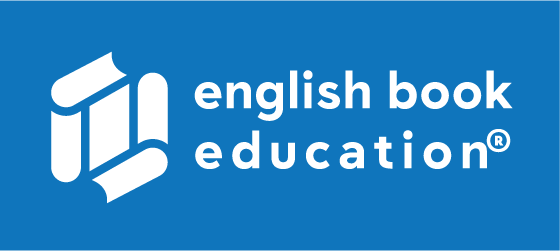 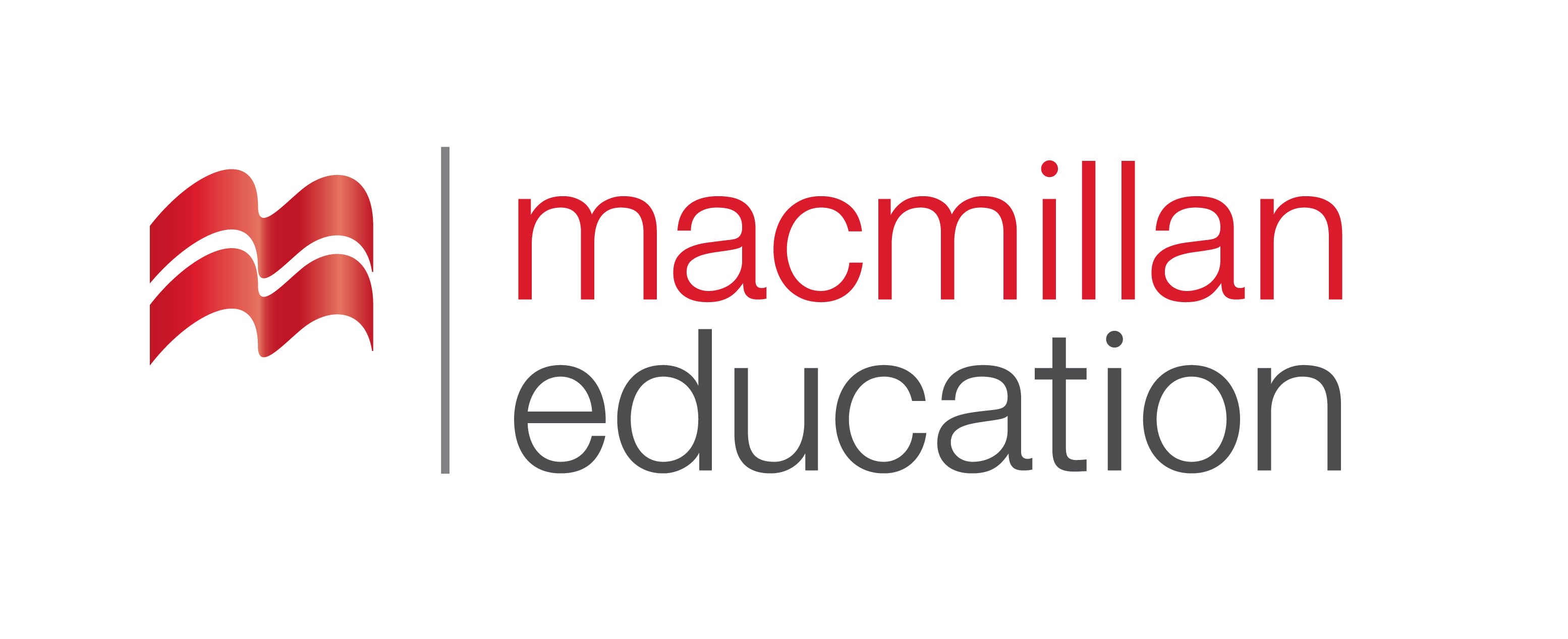 Seikan Tunnel, Japan
The 53.85km Seikan tunnel in Japan is the longest and deepest rail tunnel in the world. It passes through Tsugaru Strait connecting the Hokkaido and Honshu islands.

It is built 100m below the seabed. It was officially opened in March 1988 and is used for the operation of express trains.

The tunnel was sponsored by Japan Railway Construction, Transport and Technology Agency and is operated by JR Hokkaido. The internal height and width of the tunnel is 7.85m and 9.7m respectively. Two stations, Tappi Kaitei and Yoshioka Kaitei, are located inside the tunnel.